This Is Me !
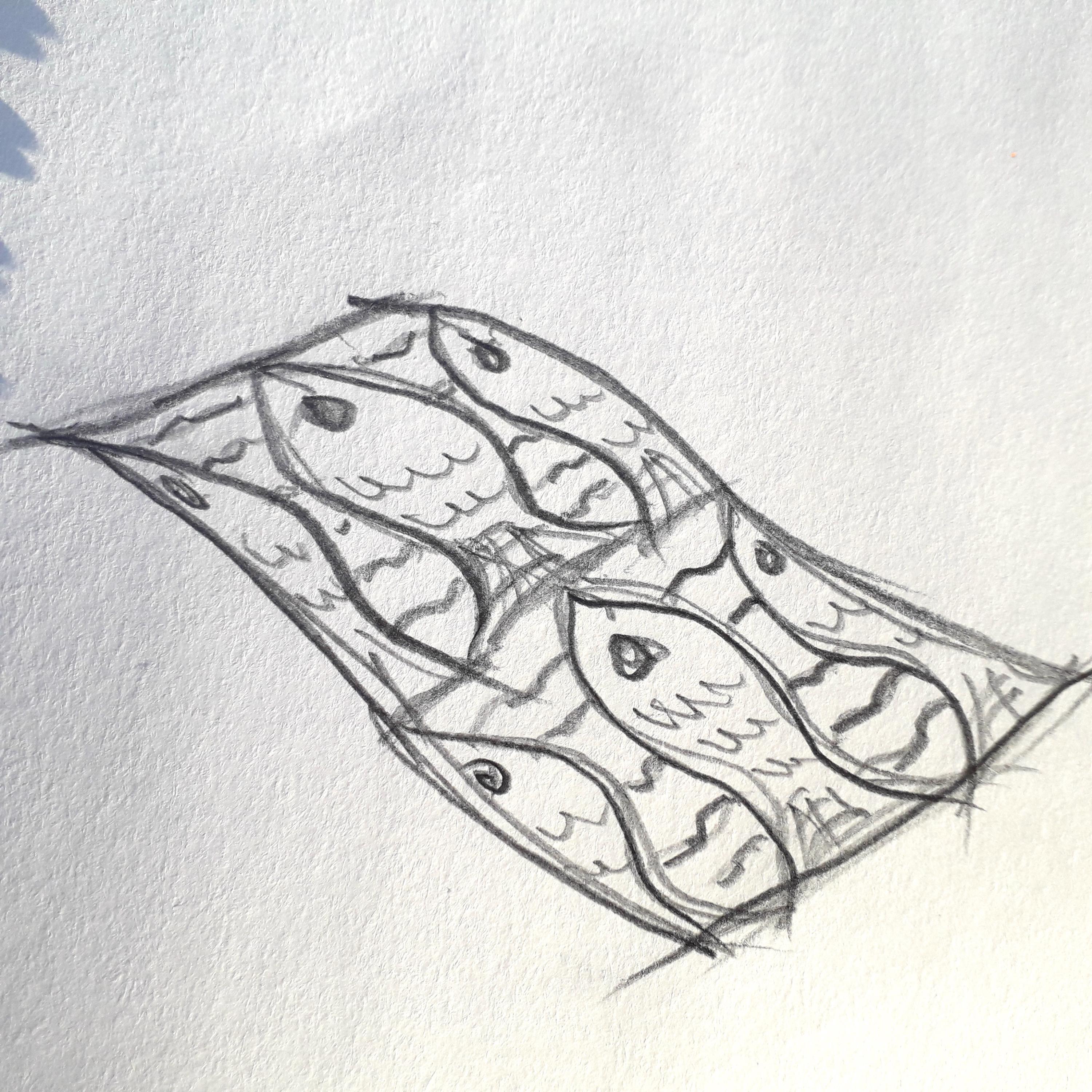 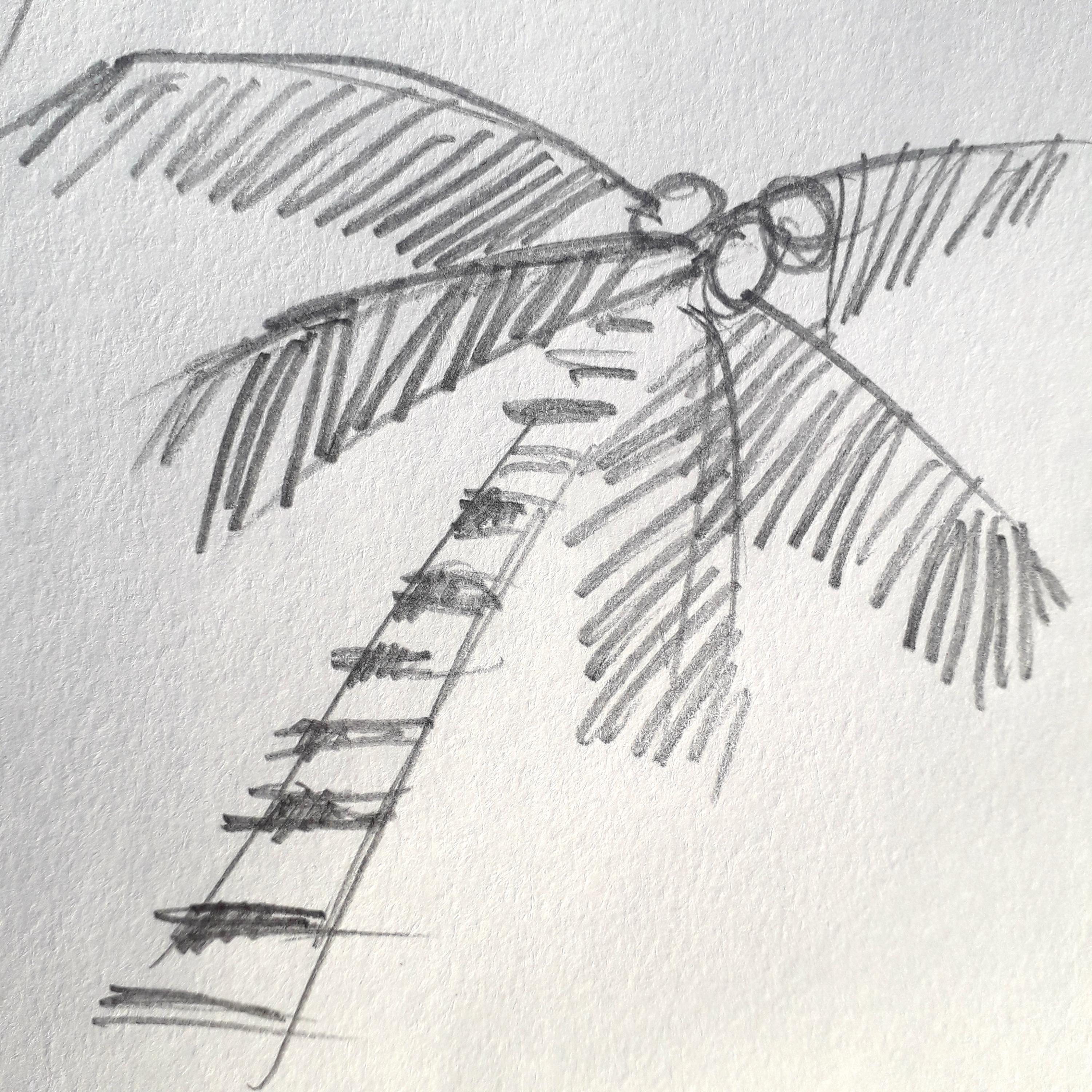 By Jessica - 

‘’Summer by the beach””

This is my story of why I made a painting of the beach in summer.
I’m an artist and I like to make lots of different things to show who I am especially as part of Pamis online Art group every Monday with David Grigor of Blind Create.

I love to visit the beach with my friends.  I visited Aberdour beach with my classmates but it was very cold the day I went!

Let me tell you about how I made my proejct.
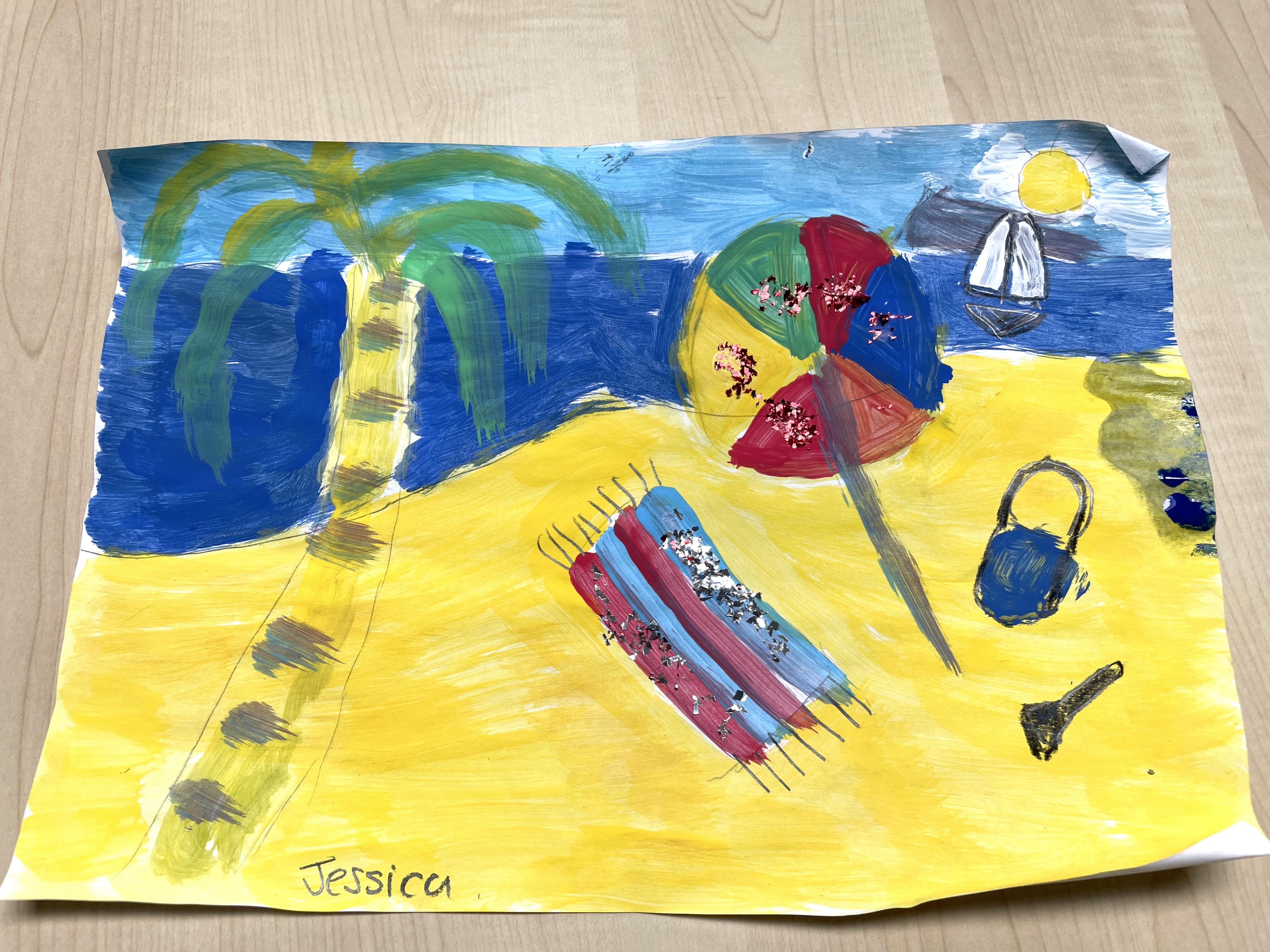 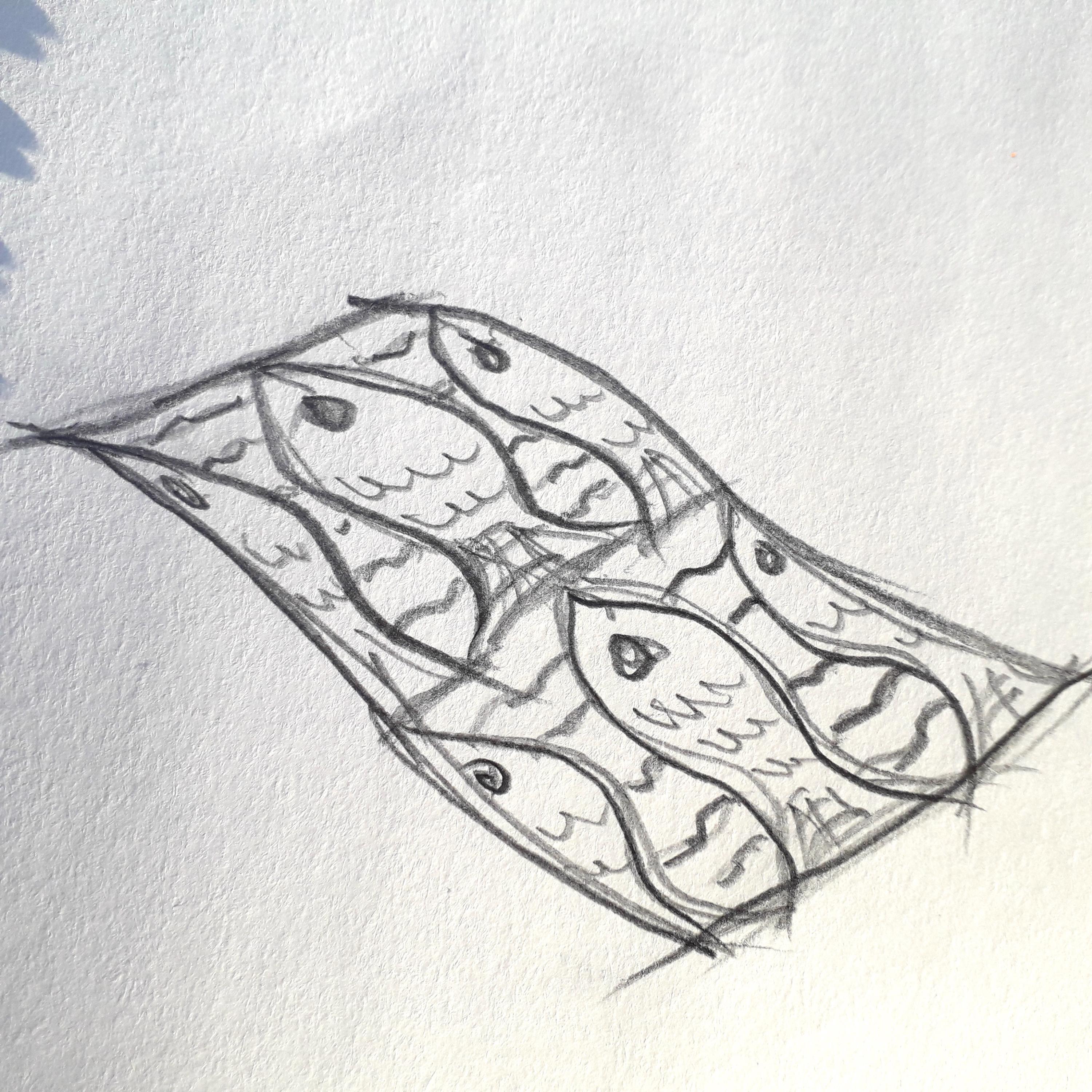 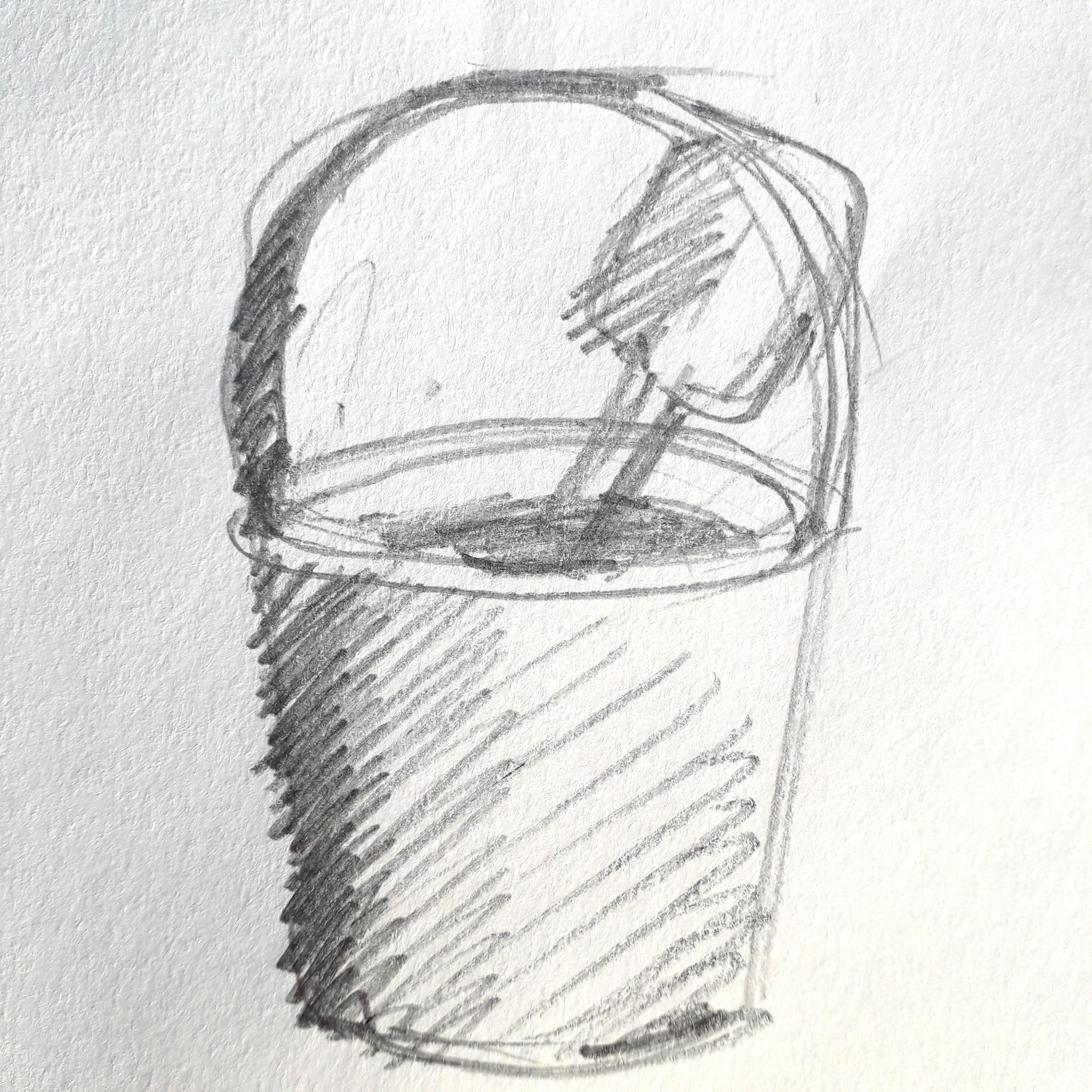 I wanted to make a painting of Aberdour Beach in Fife in the summer, because that’s my favourite beach.so to start with David showed me examples of what I could make. With support I started to put the scene together starting with a pencil drawing of the beach:
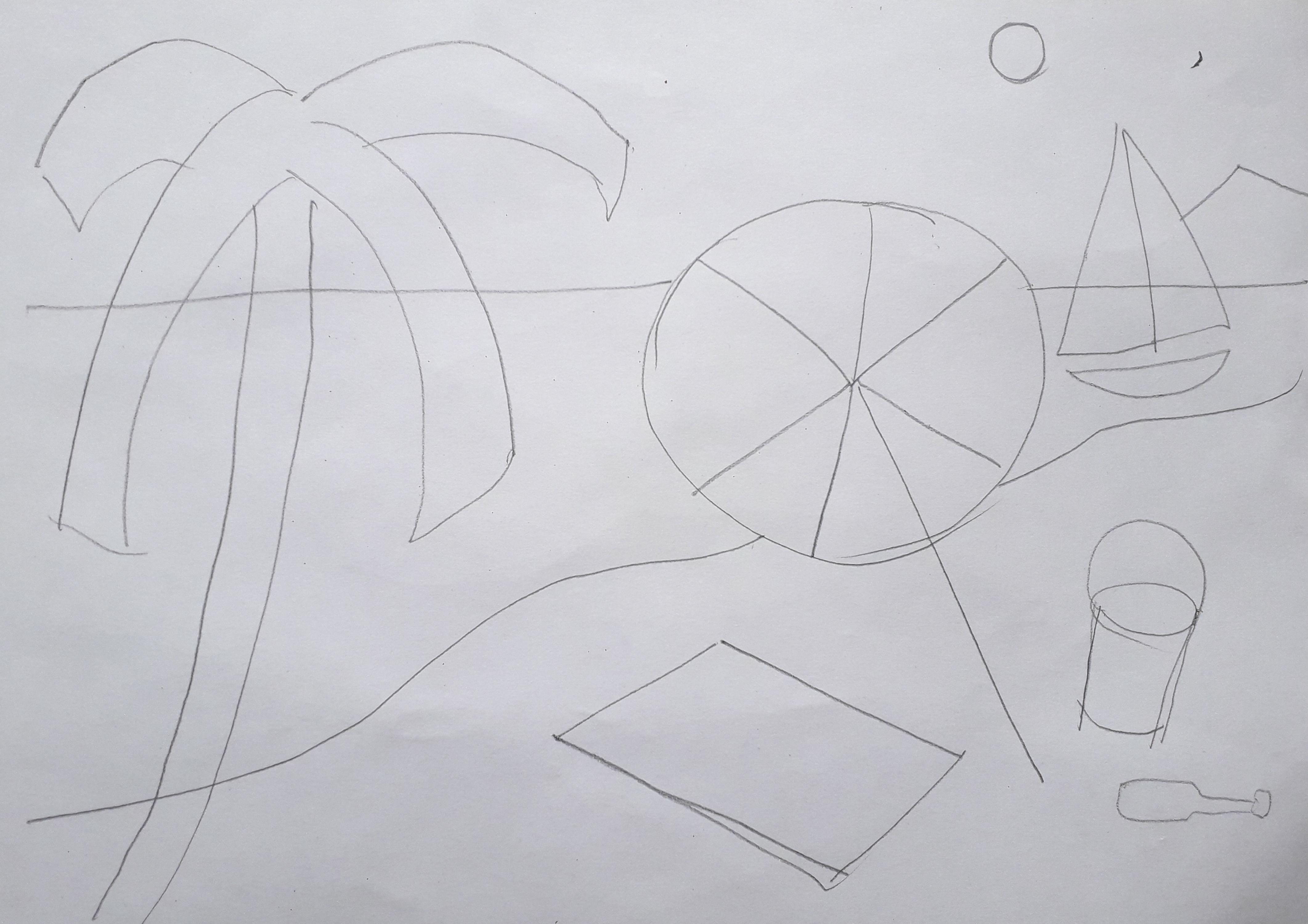 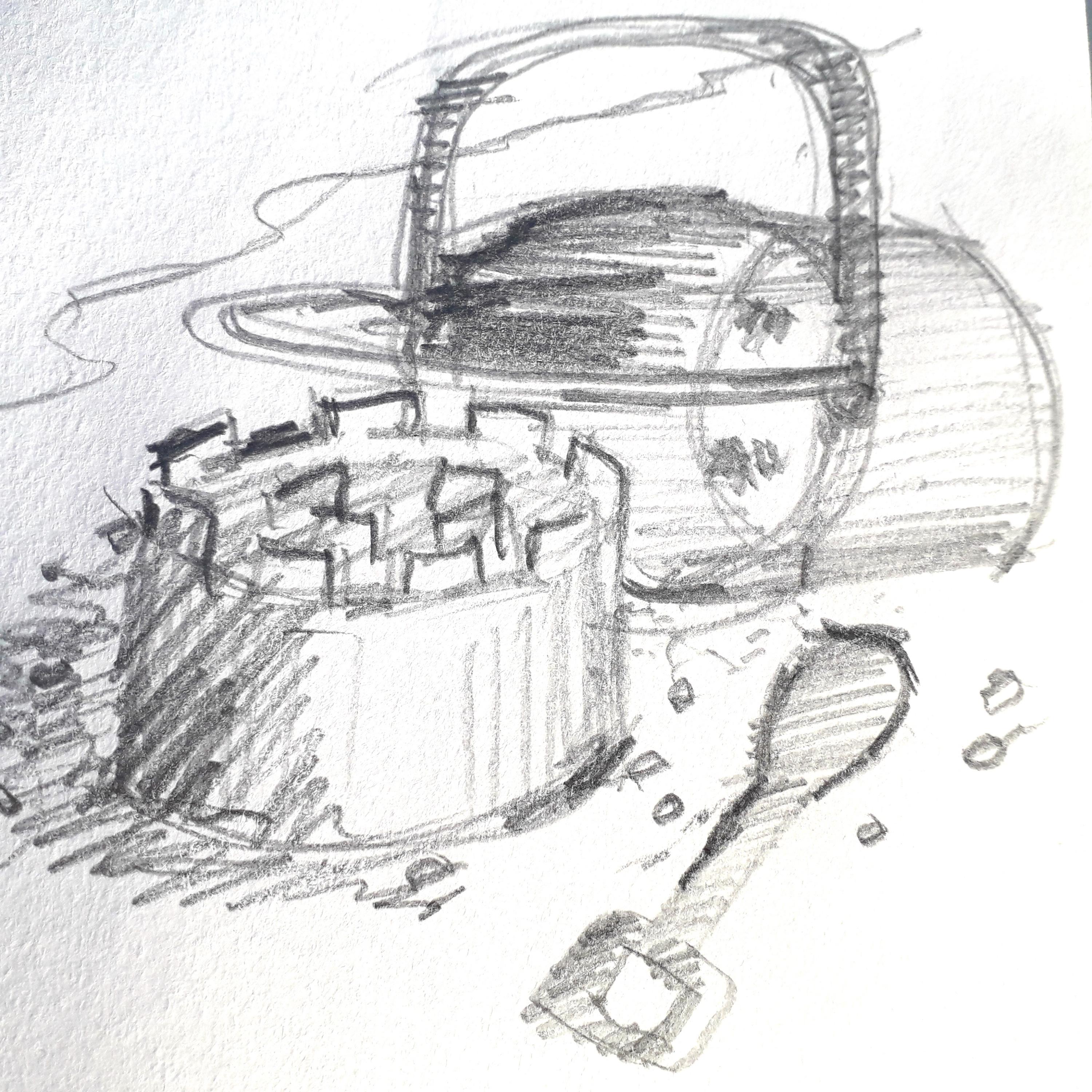 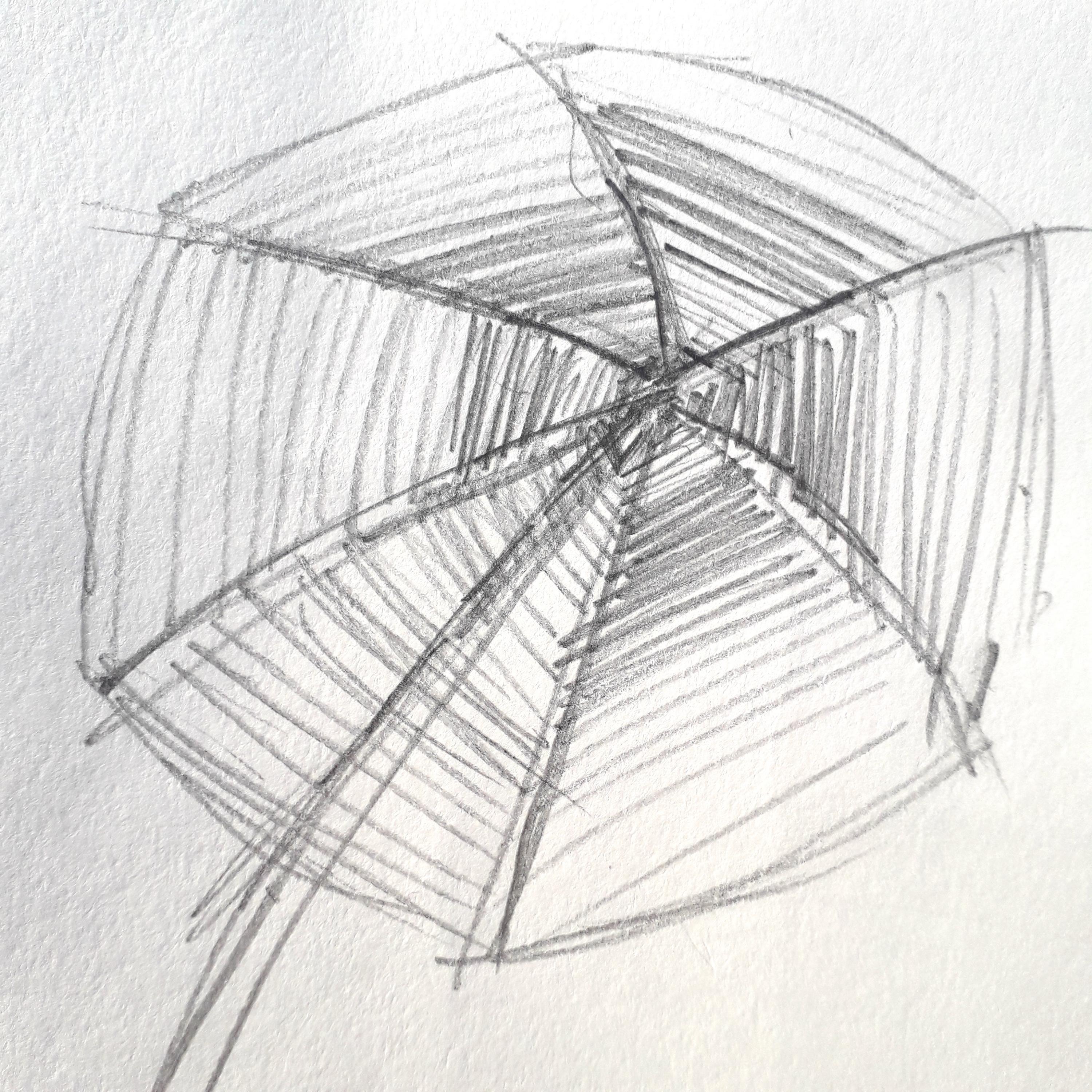 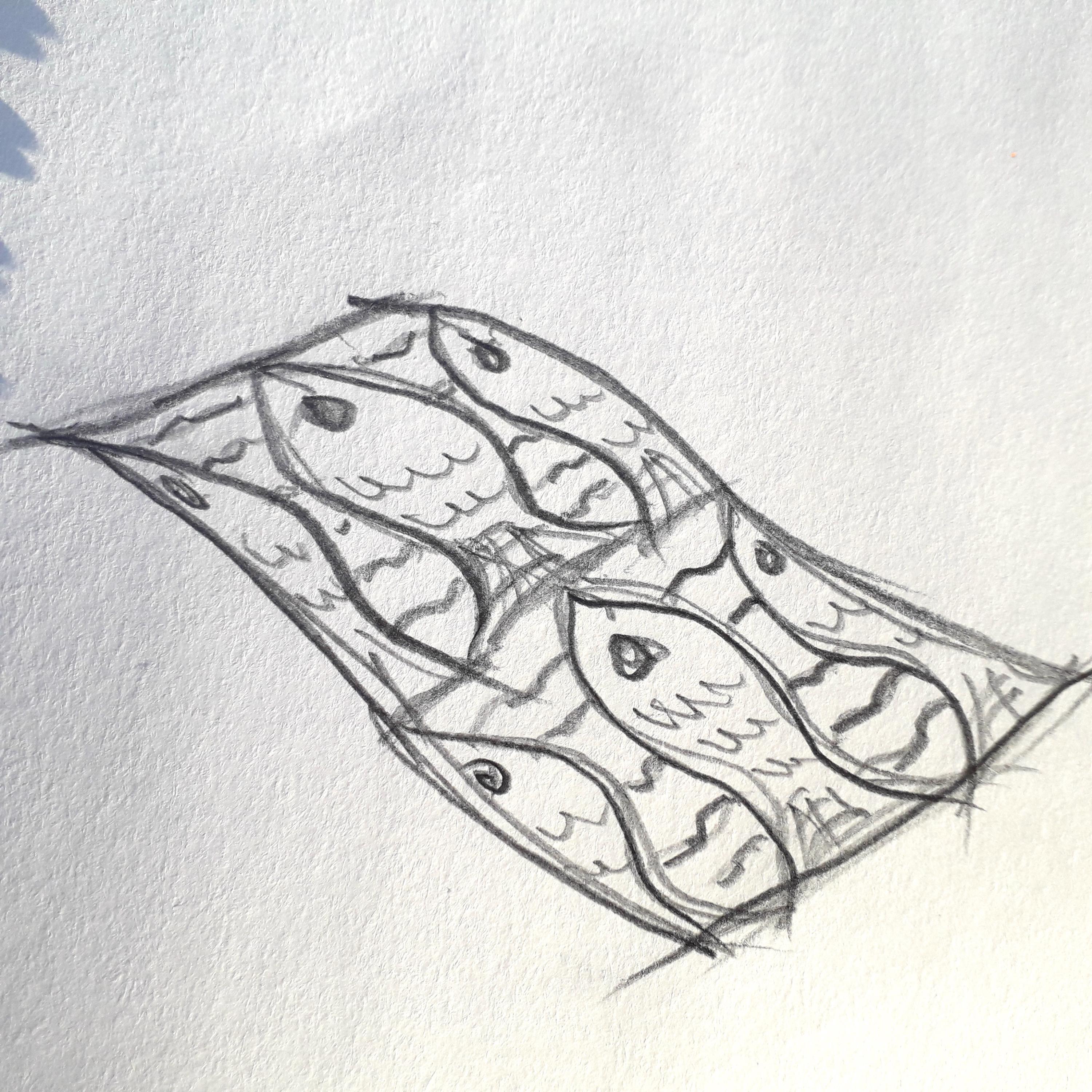 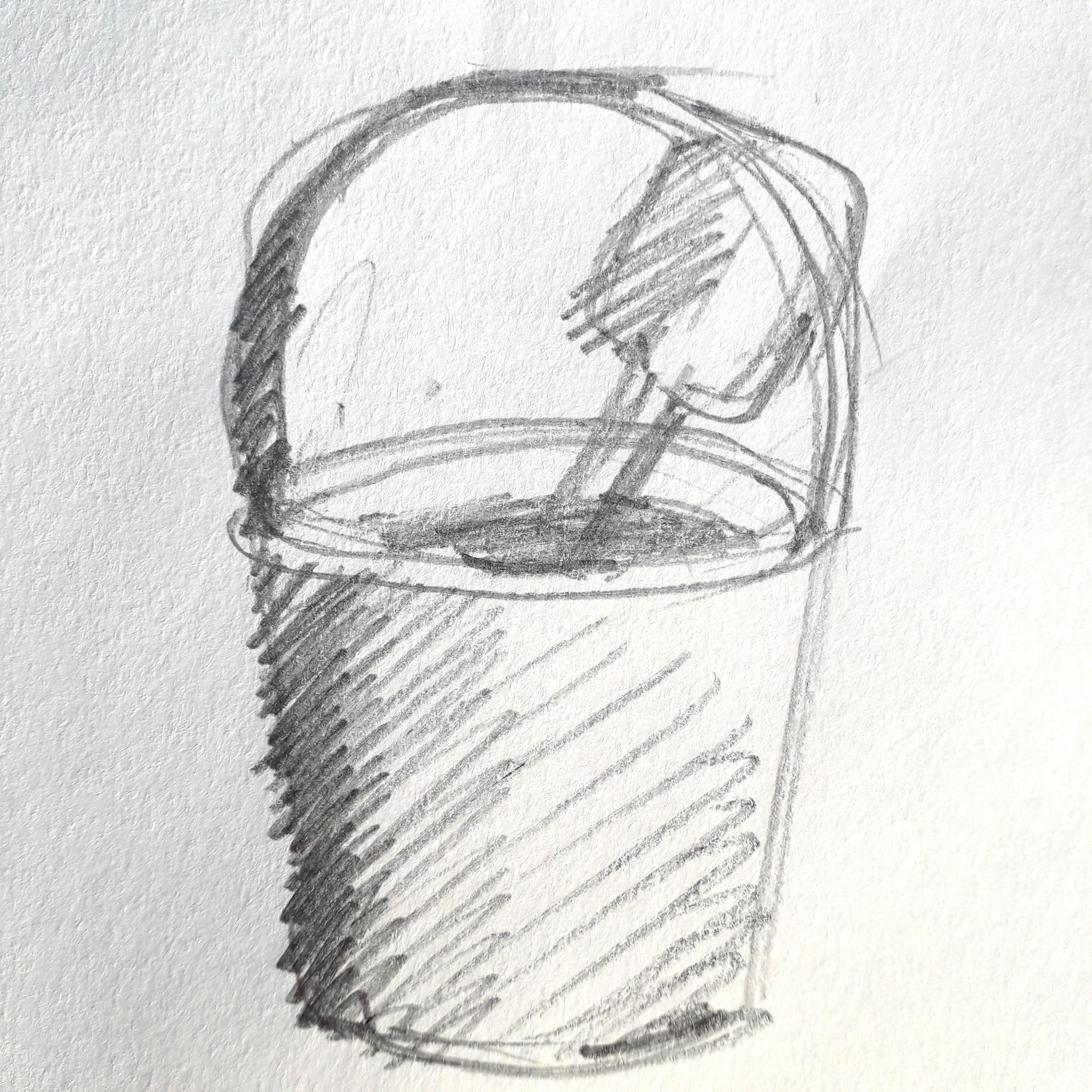 To start with the beach scene was drawn out with pencil. 

I started to paint the beach, then the sea and then the palm tree with long leaves.
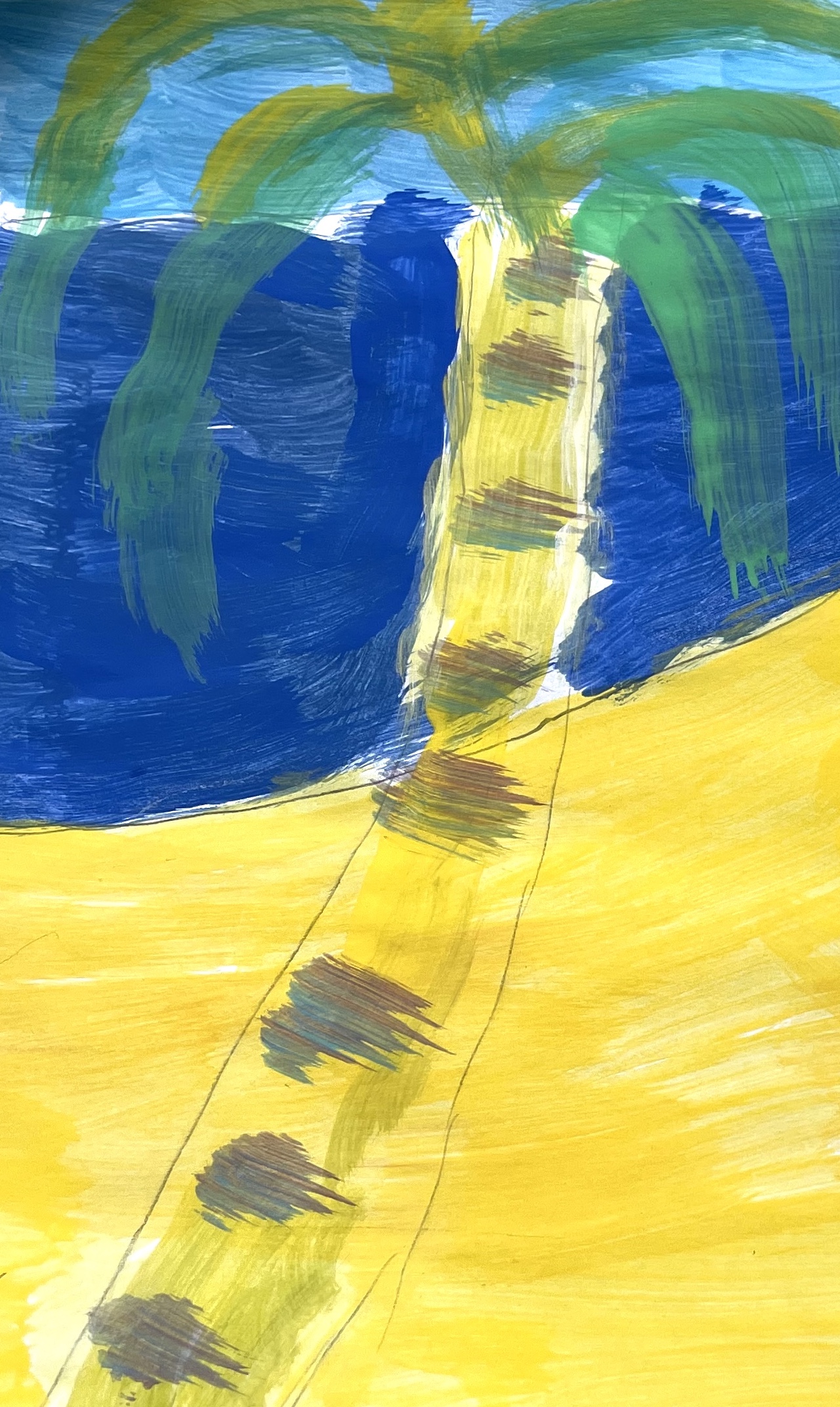 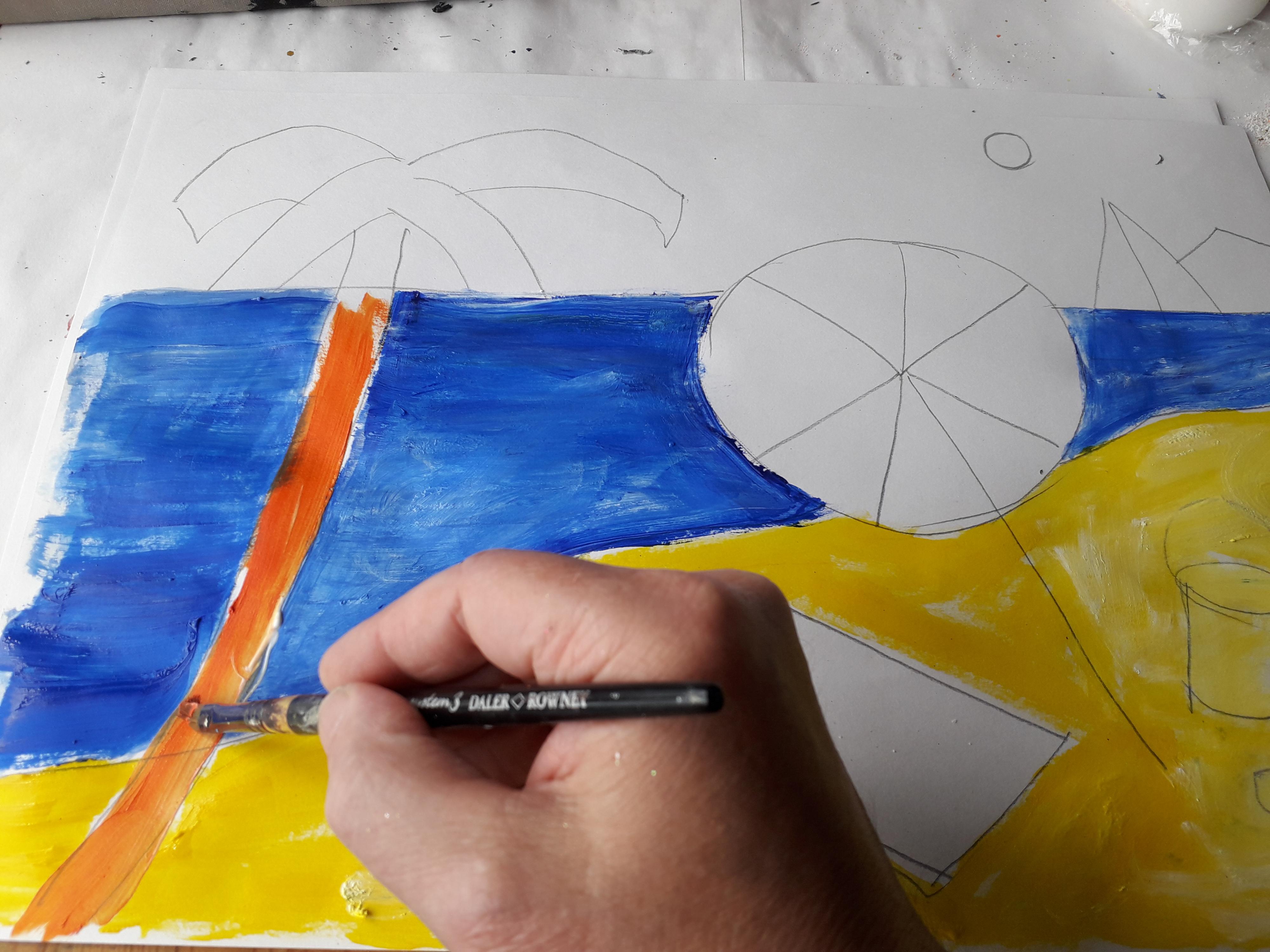 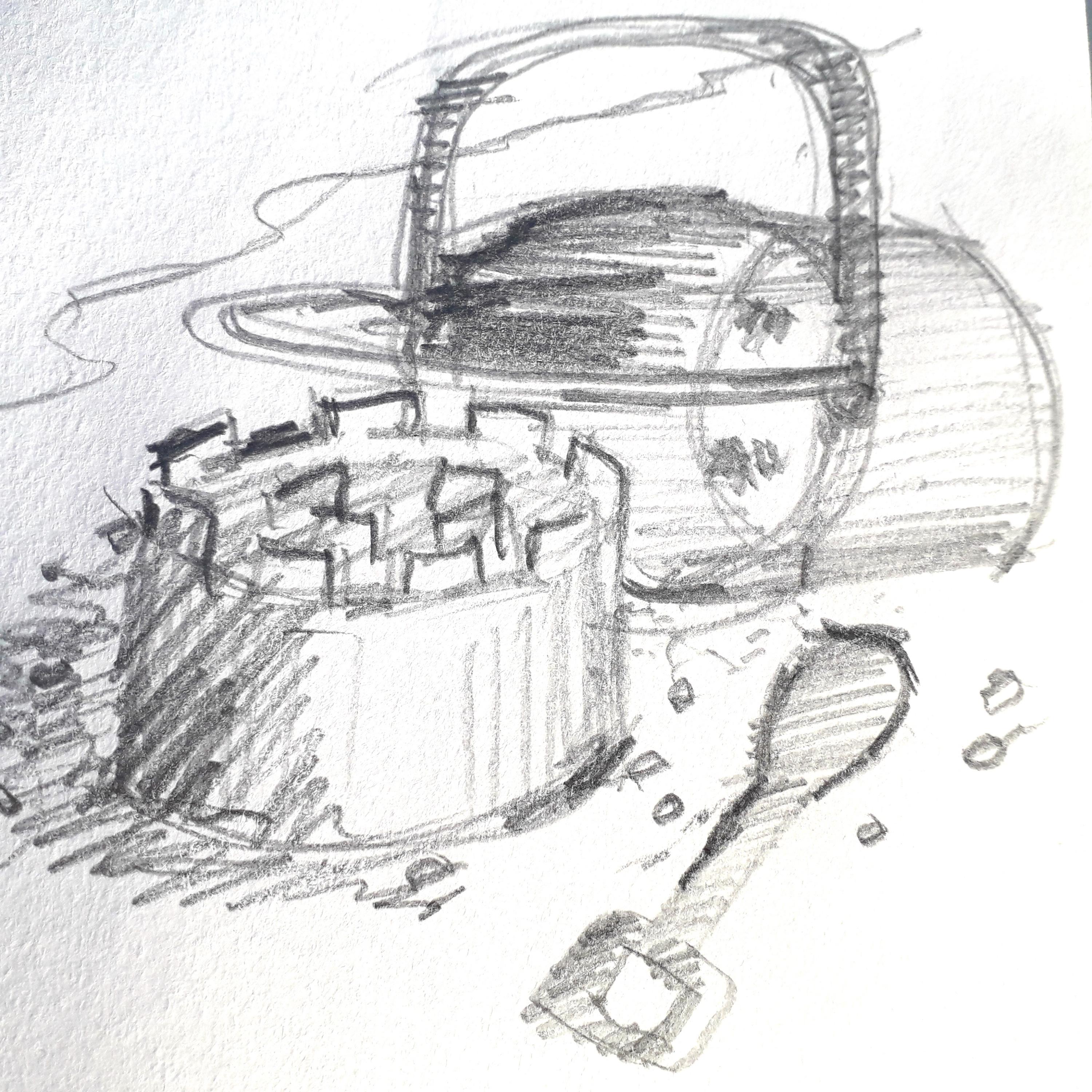 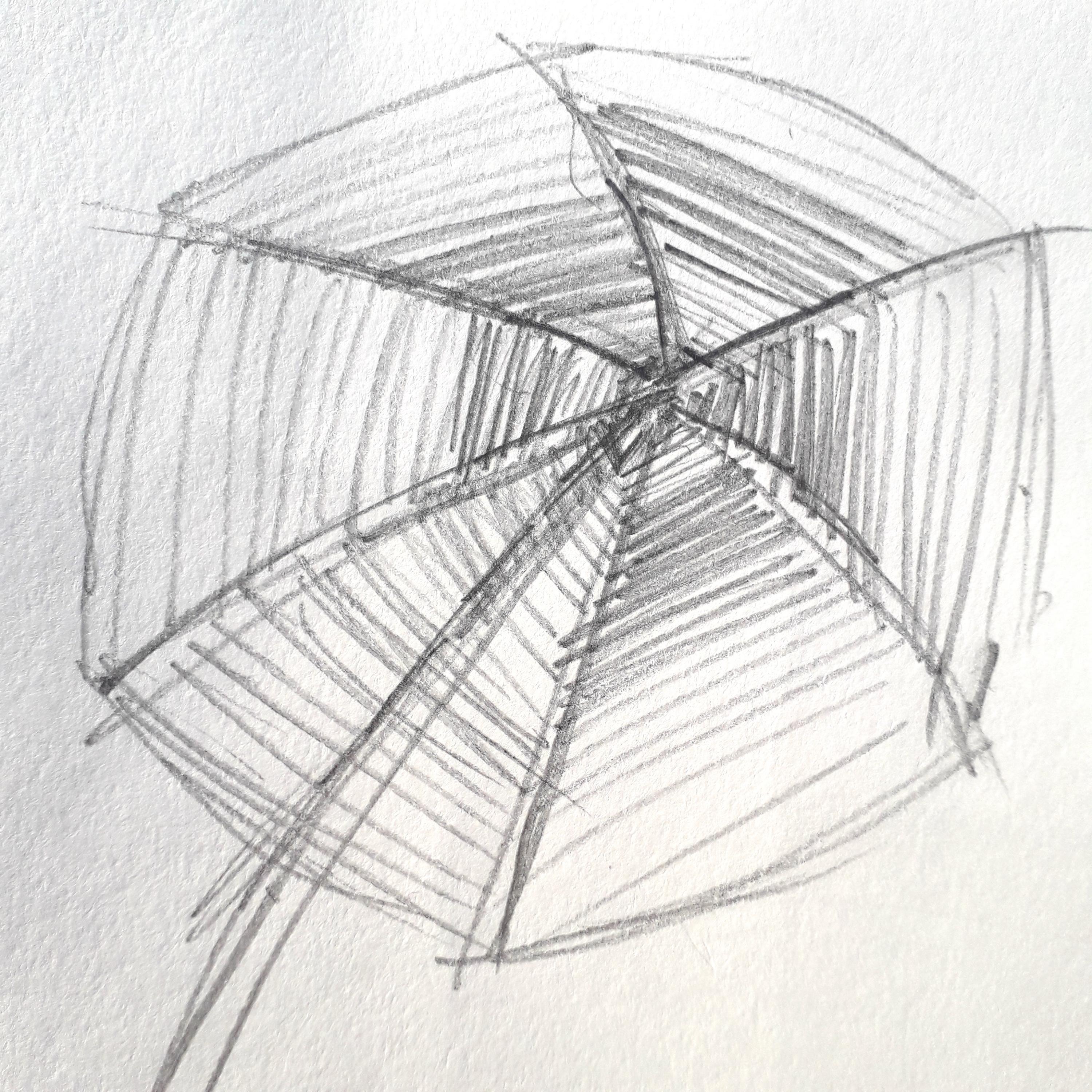 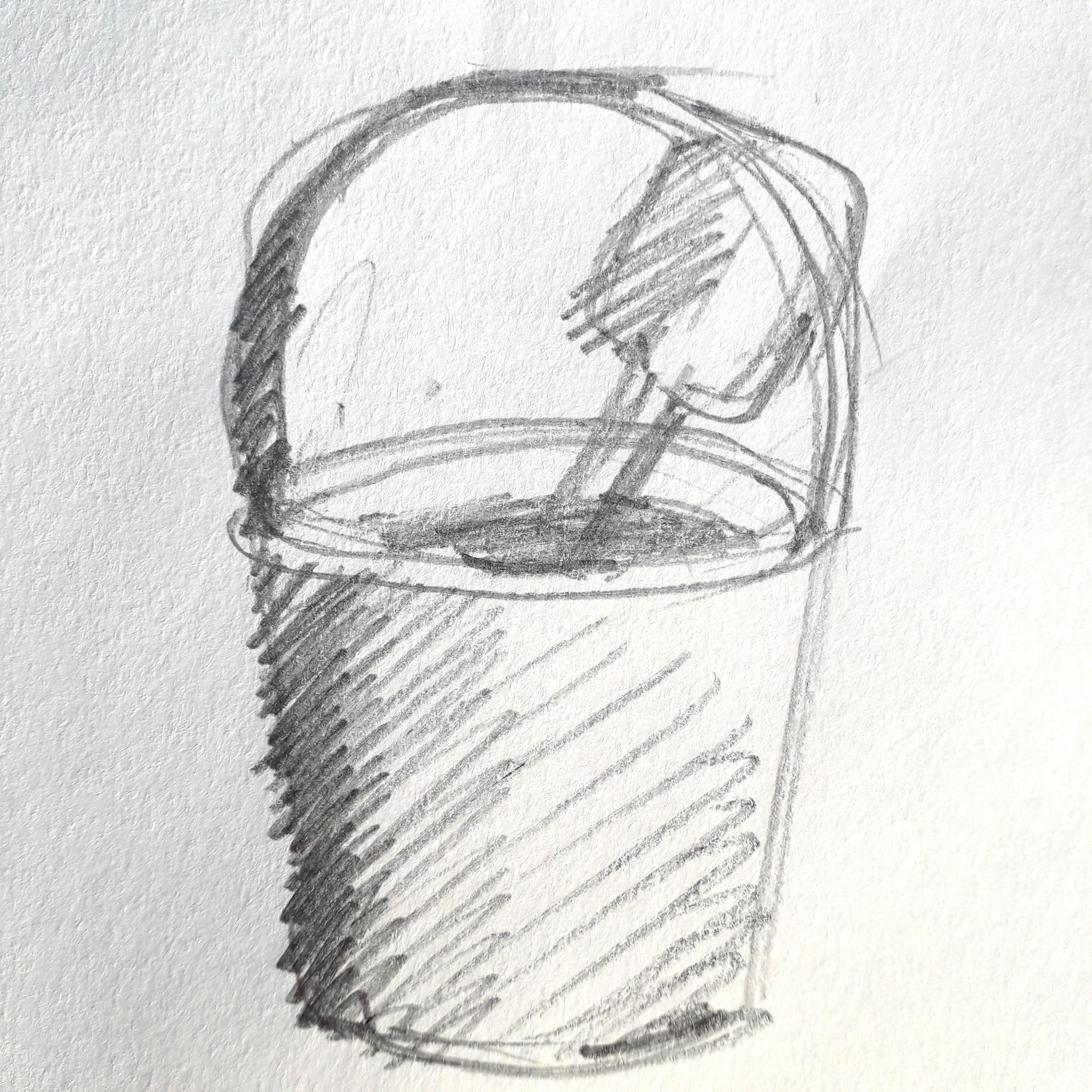 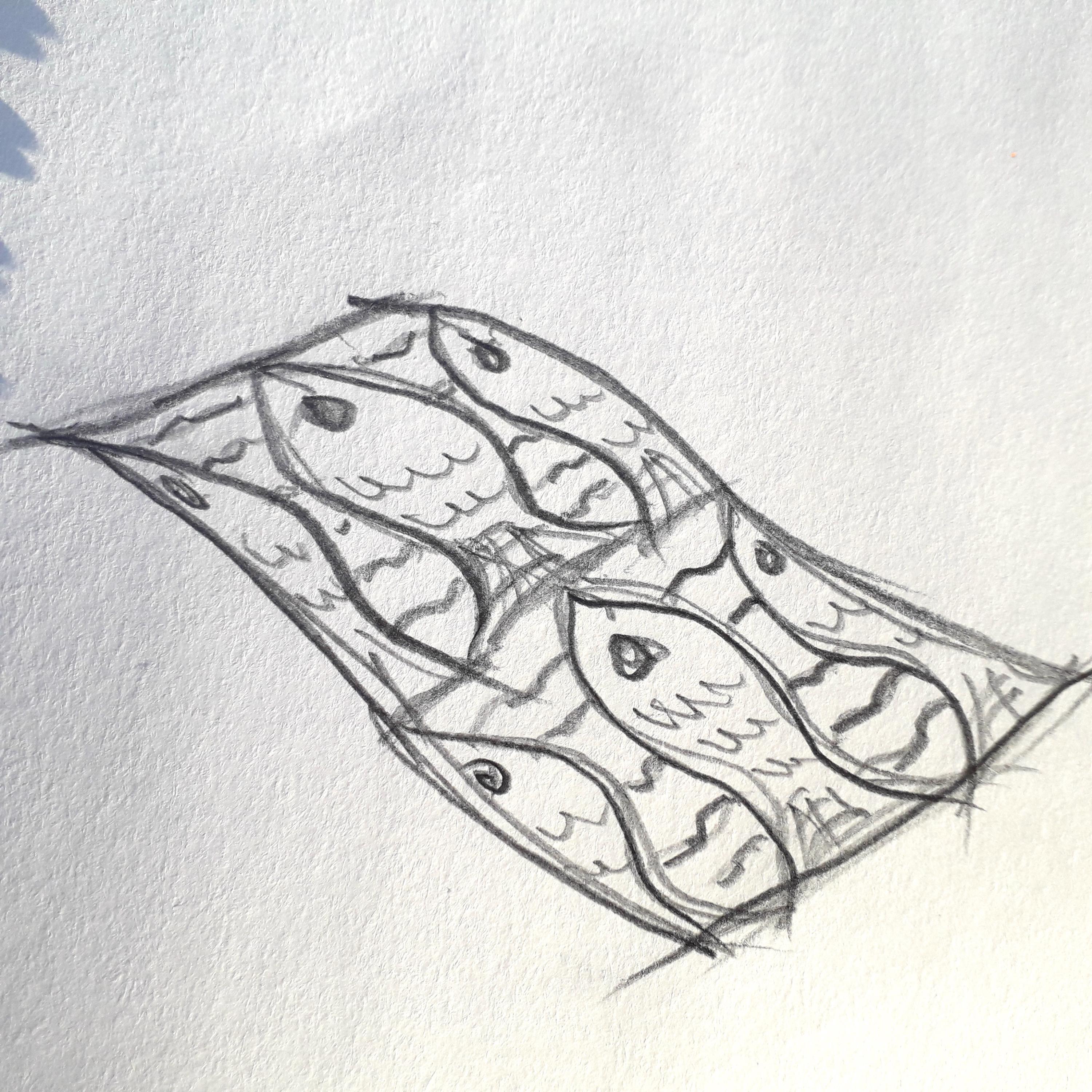 Then I painted the parasol in 6 different colours: 3 primary colours- red, blue and yellow. Then 3 secondary colours- orange, green and purple. I was asked to choose between 2 colours for various parts of the beach scene. I chose the colours for the towels and parasol.
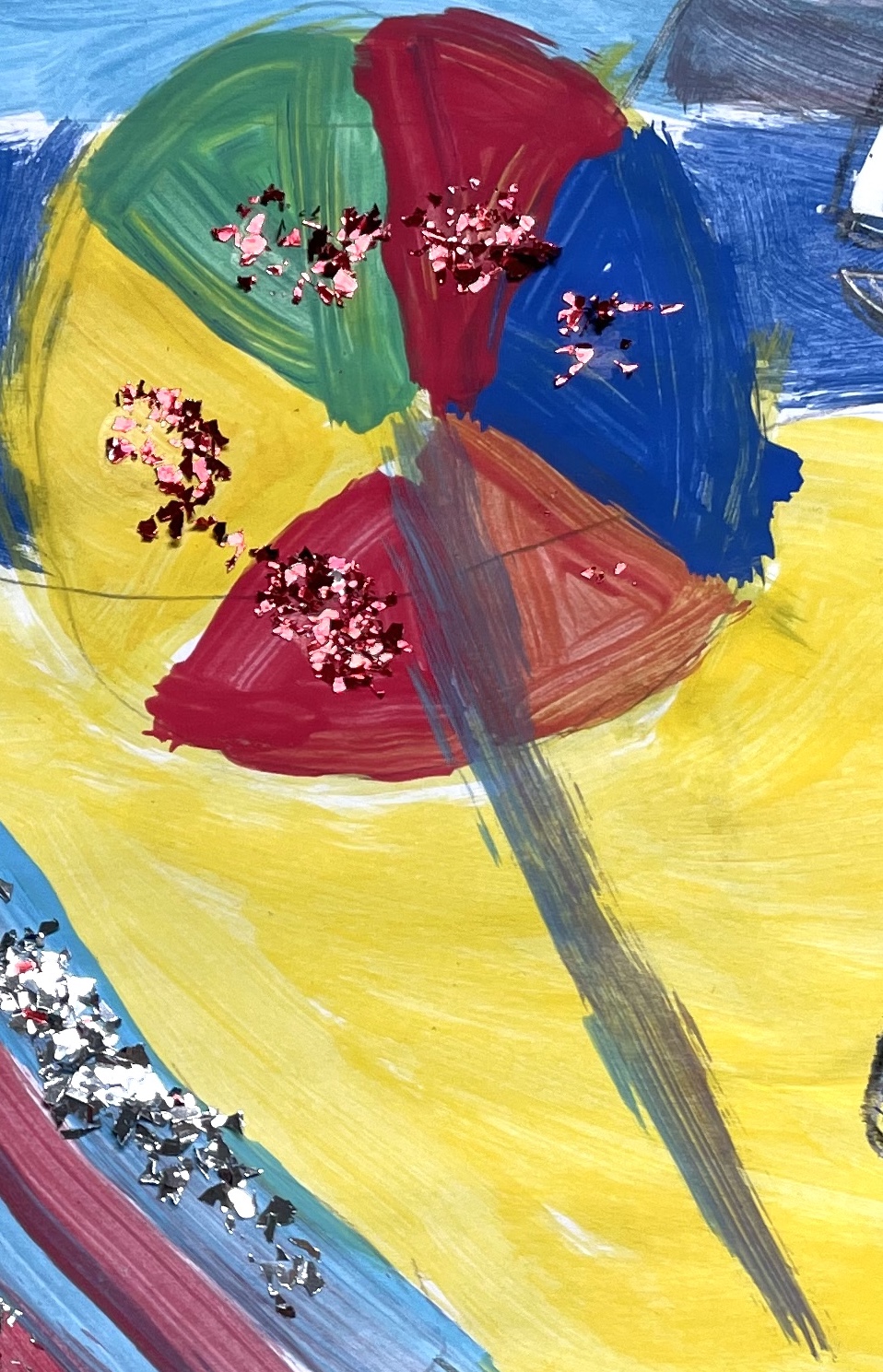 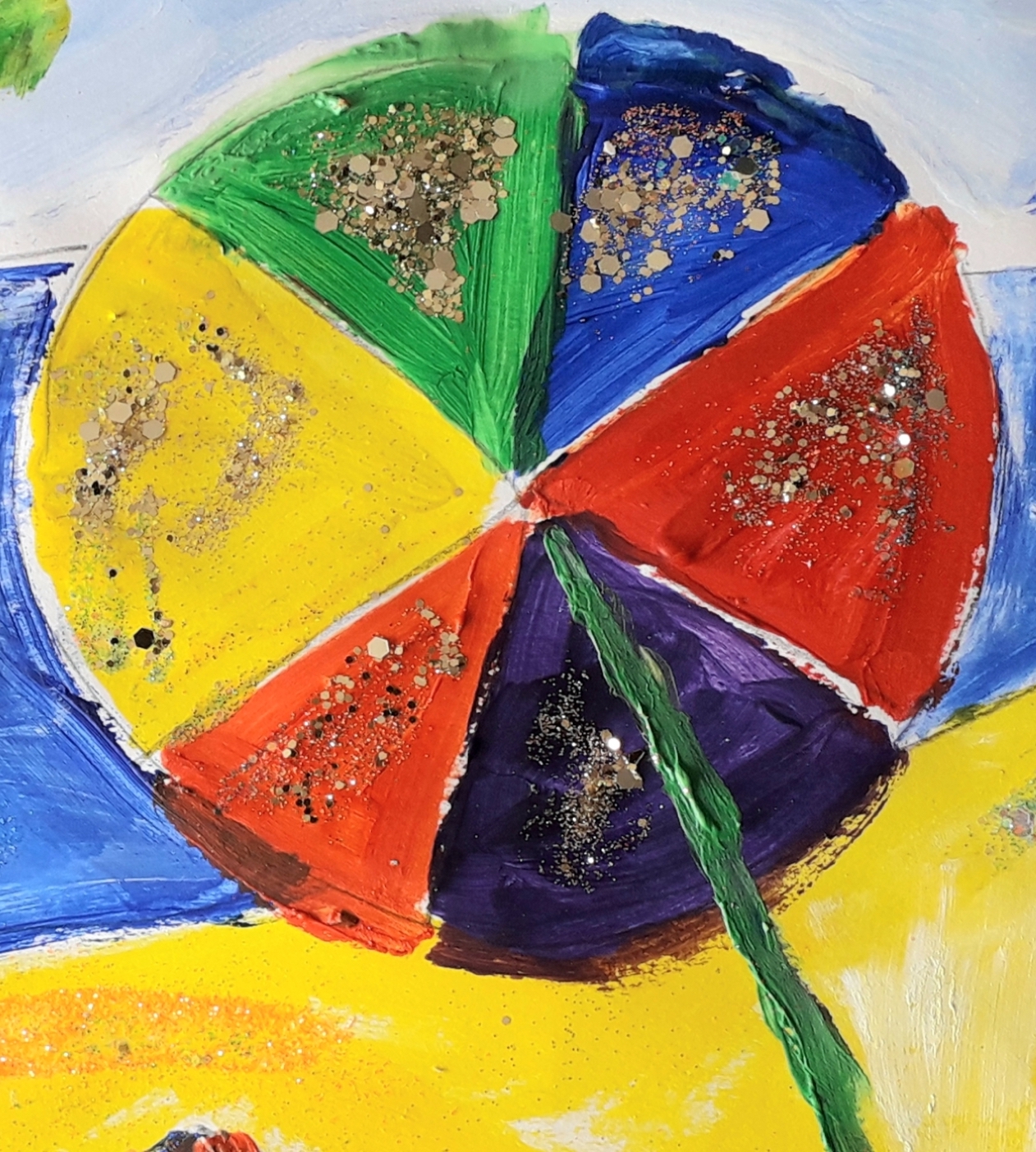 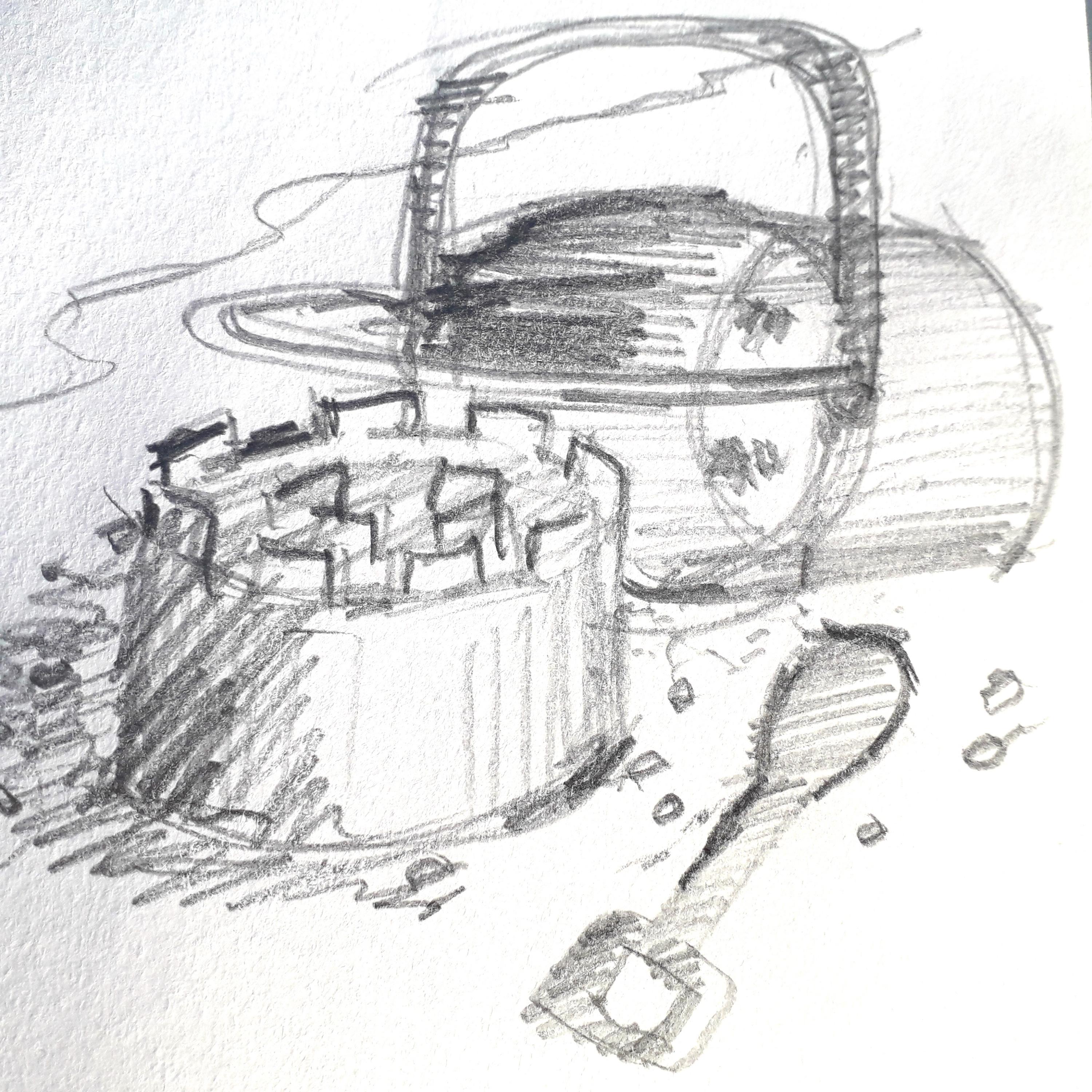 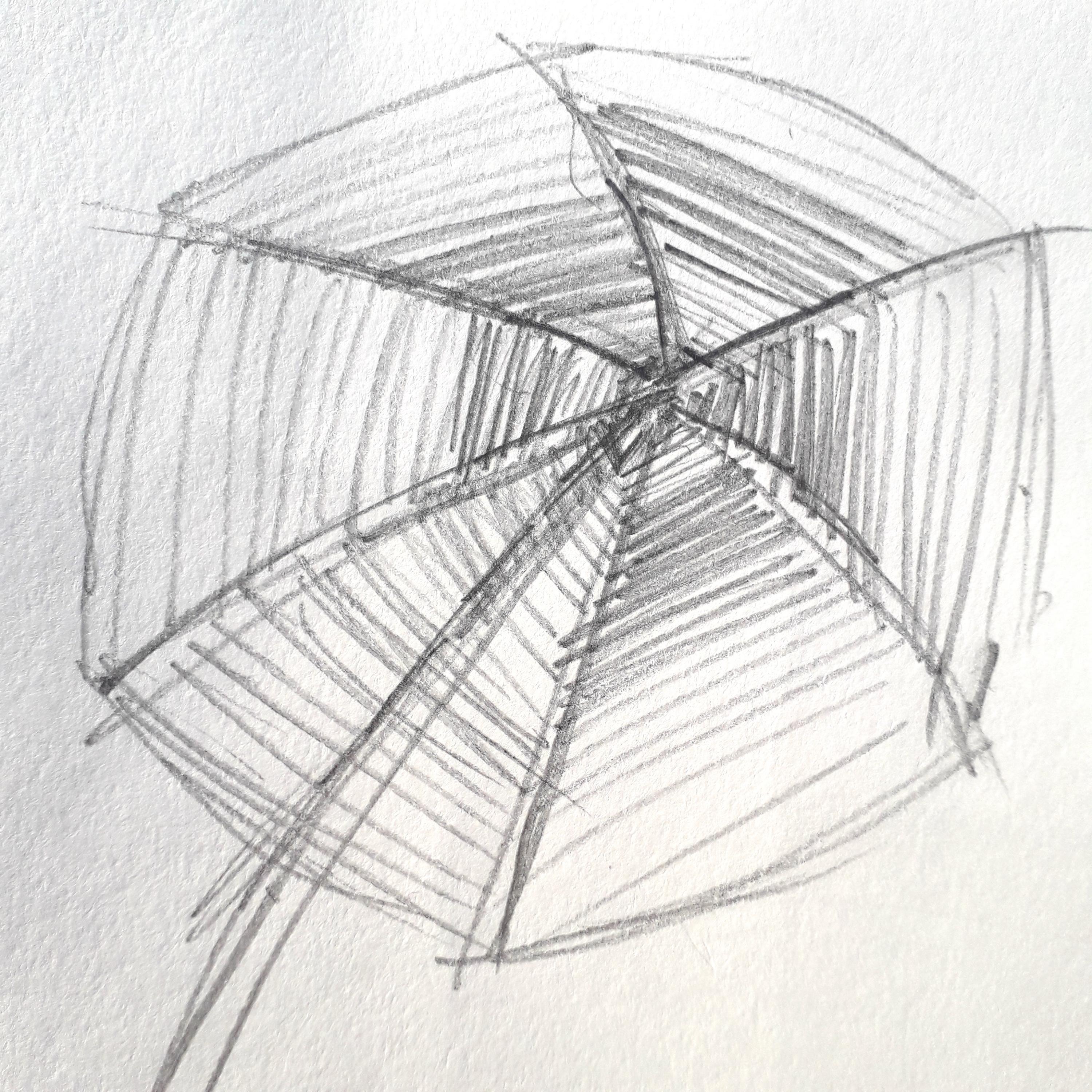 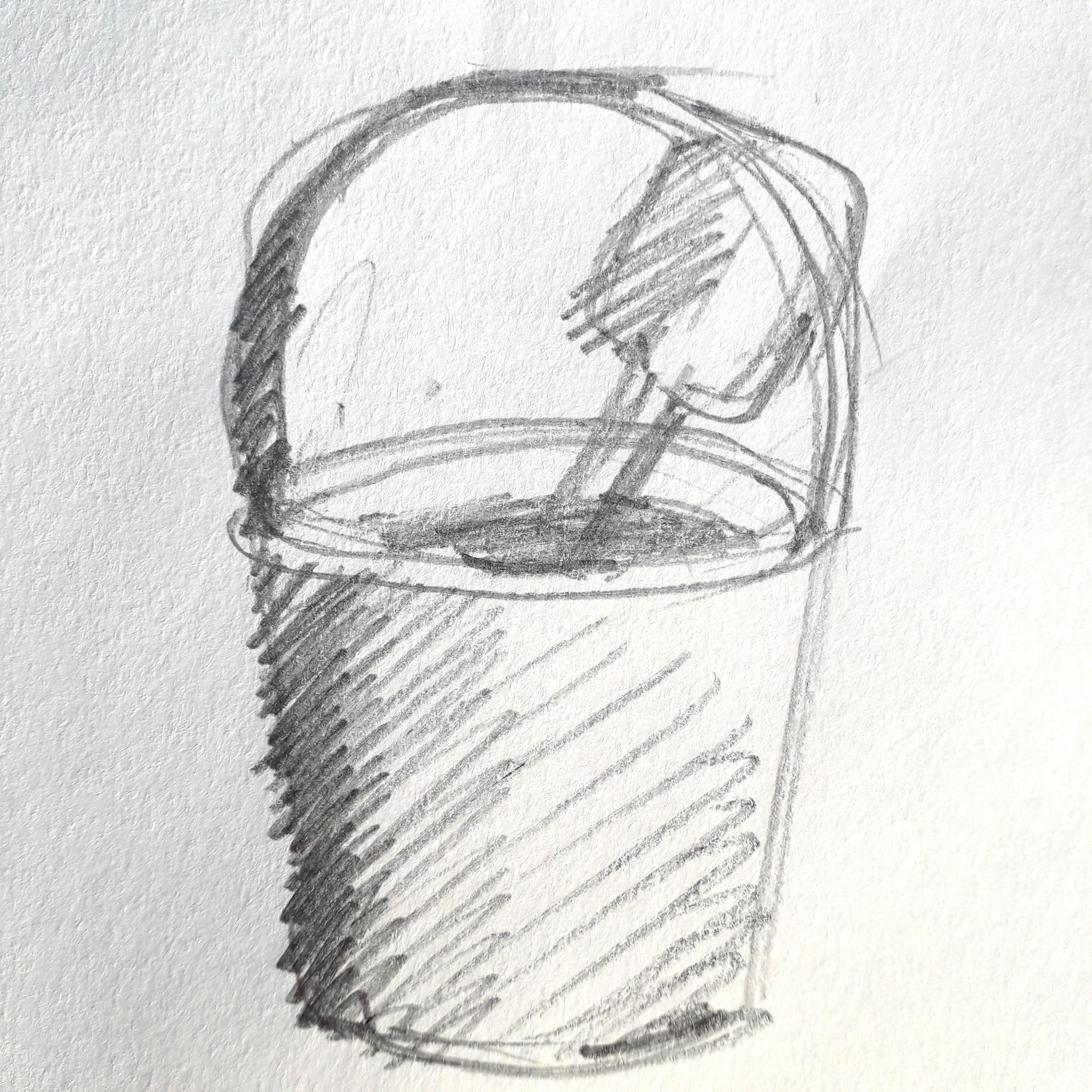 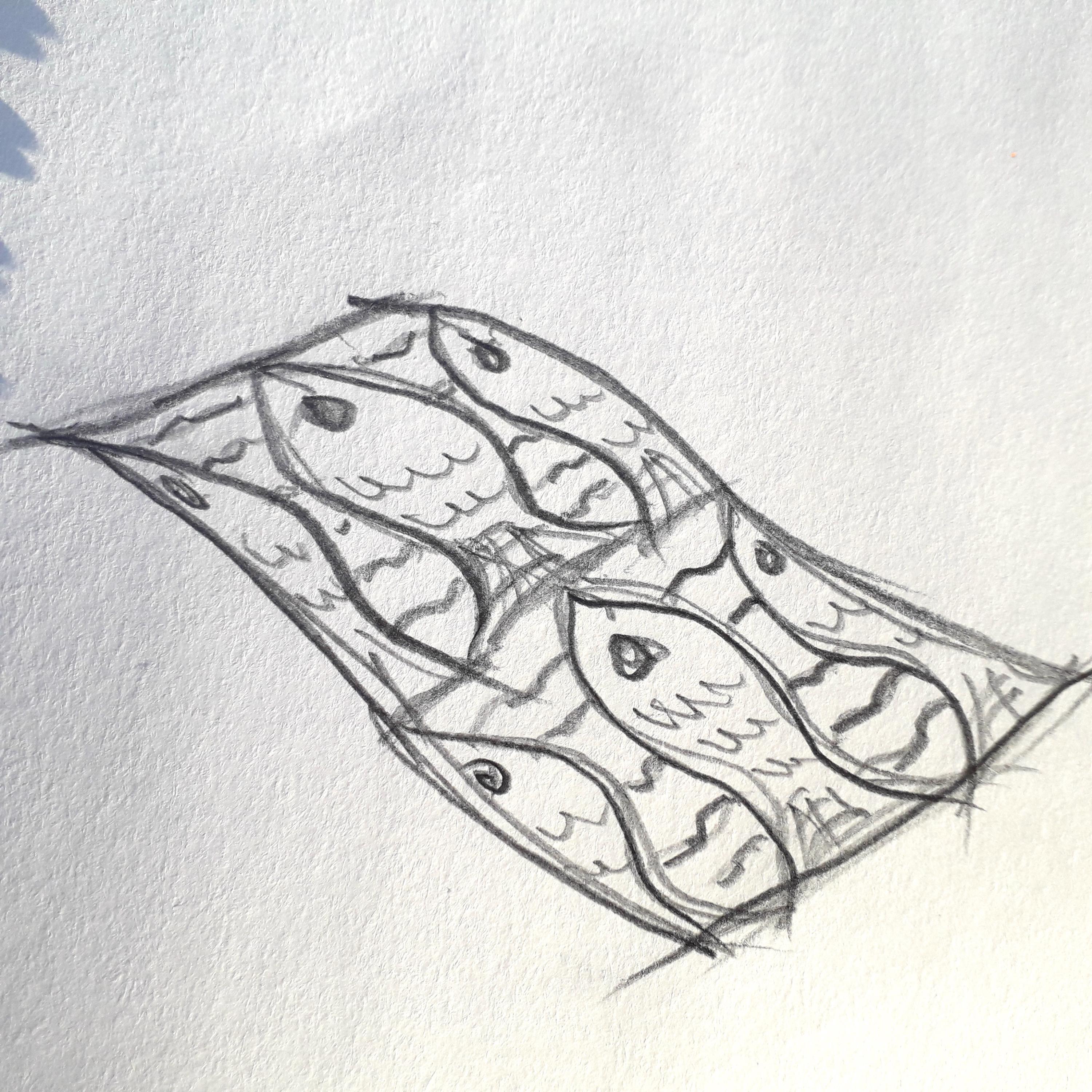 Then with support I put on different colours for the beach towel and painted on a colourful design. 
I used paint, paper and crepe paper.
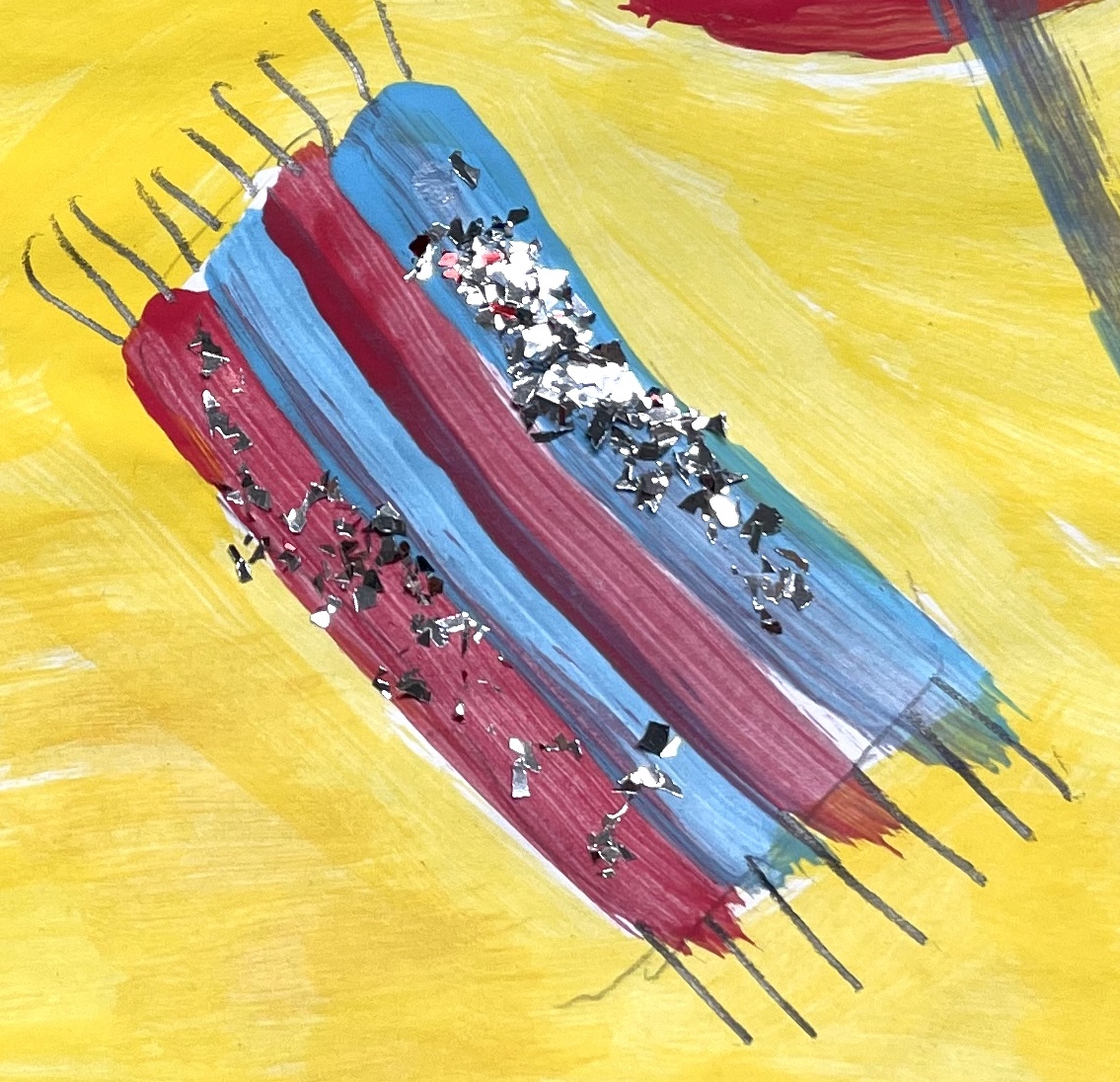 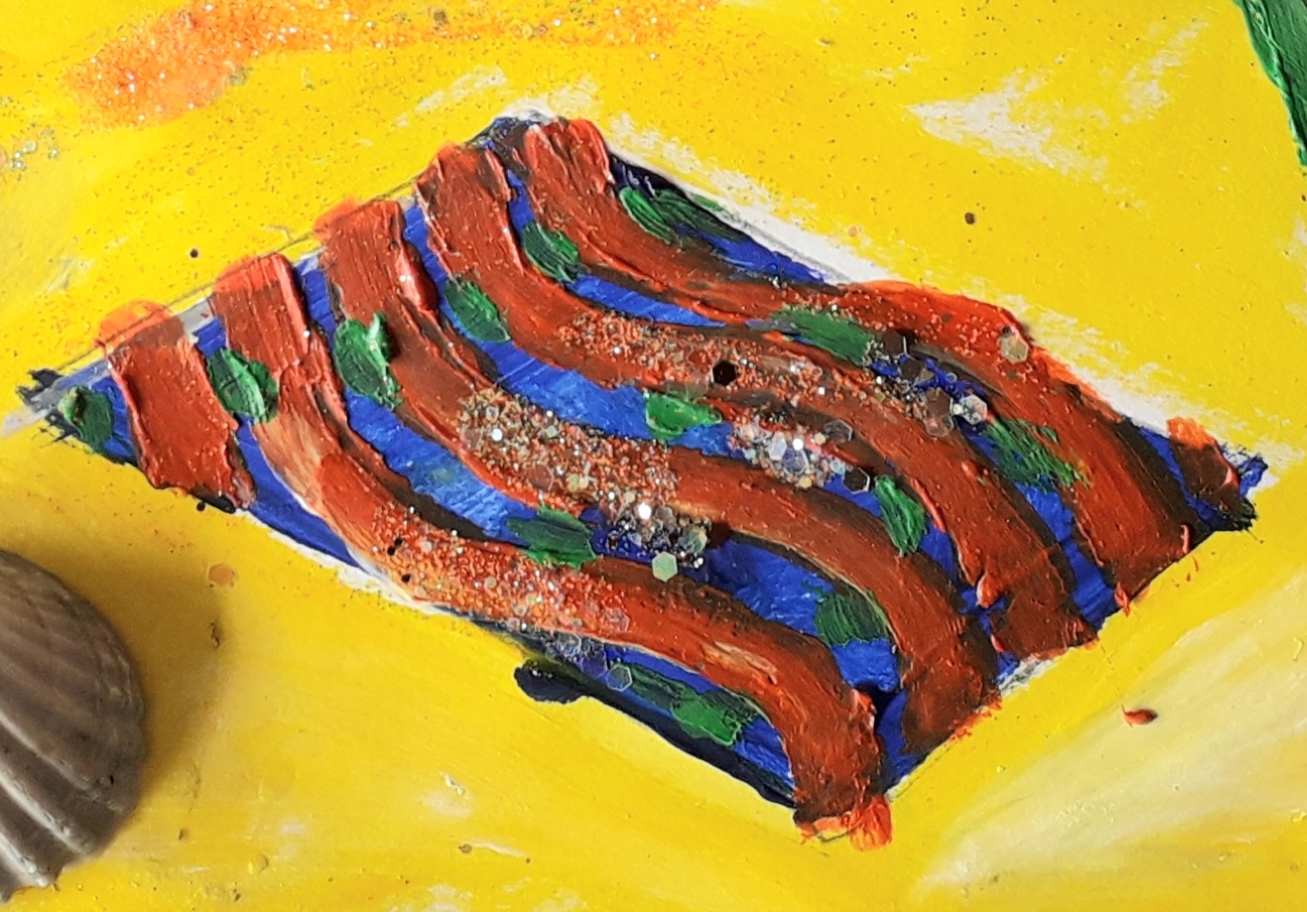 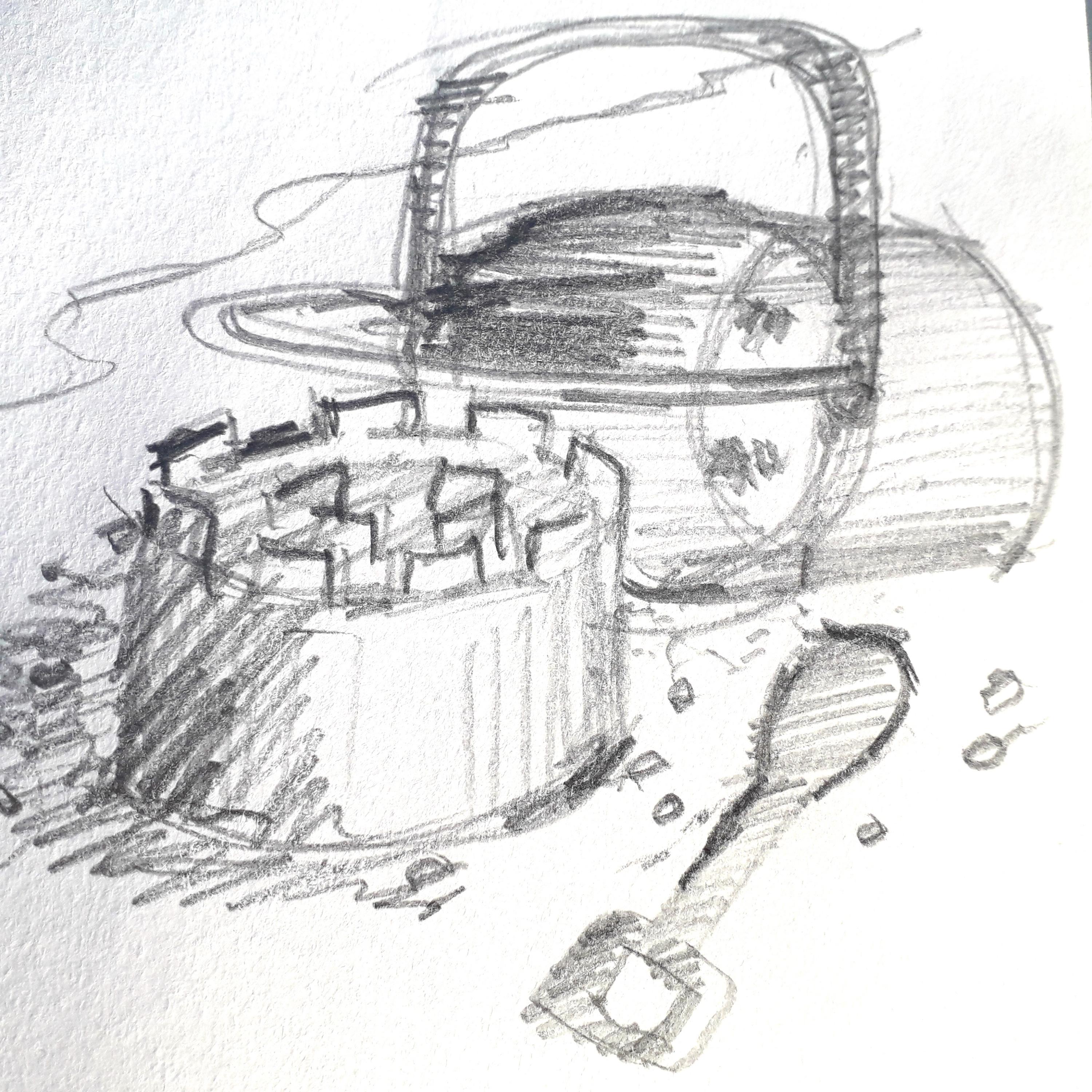 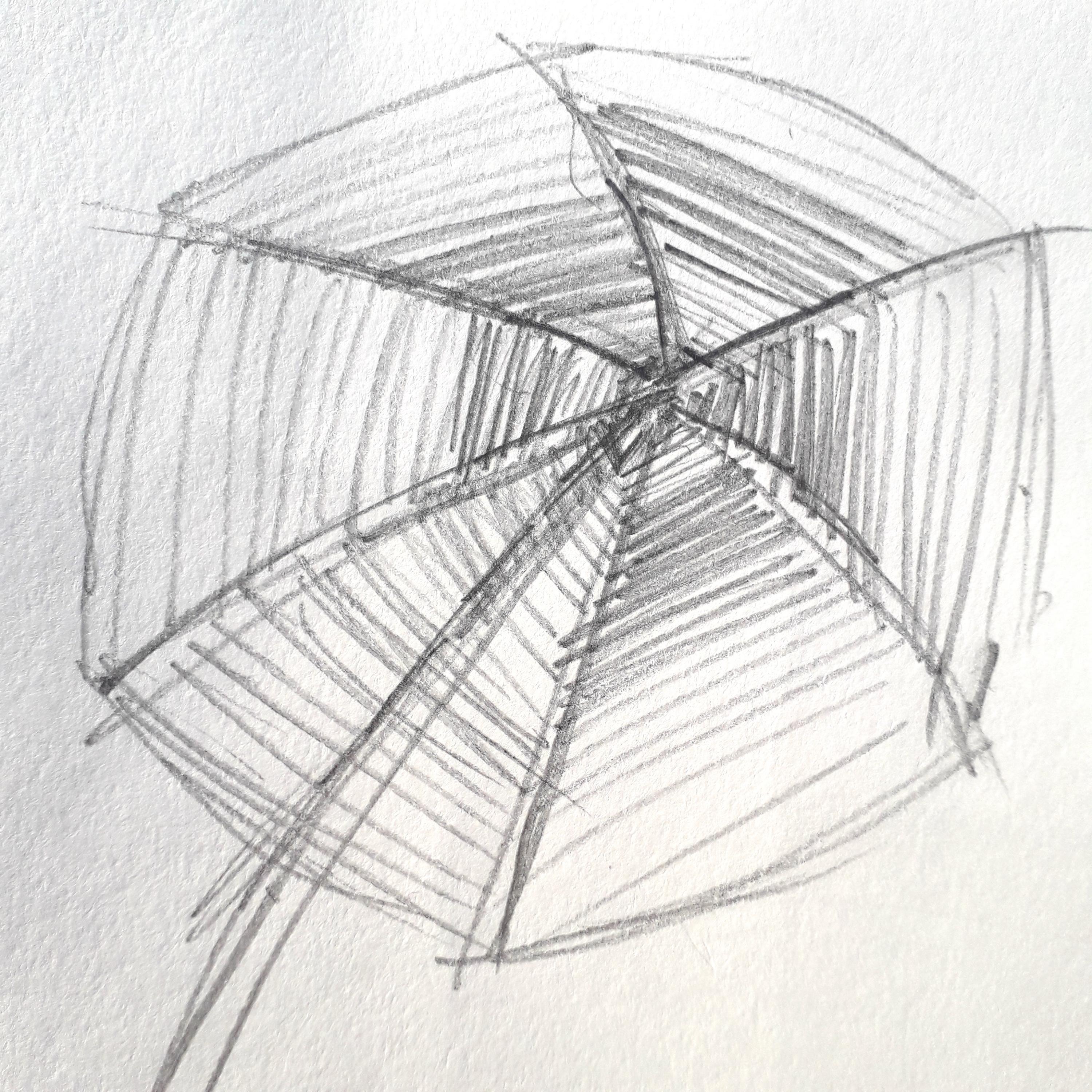 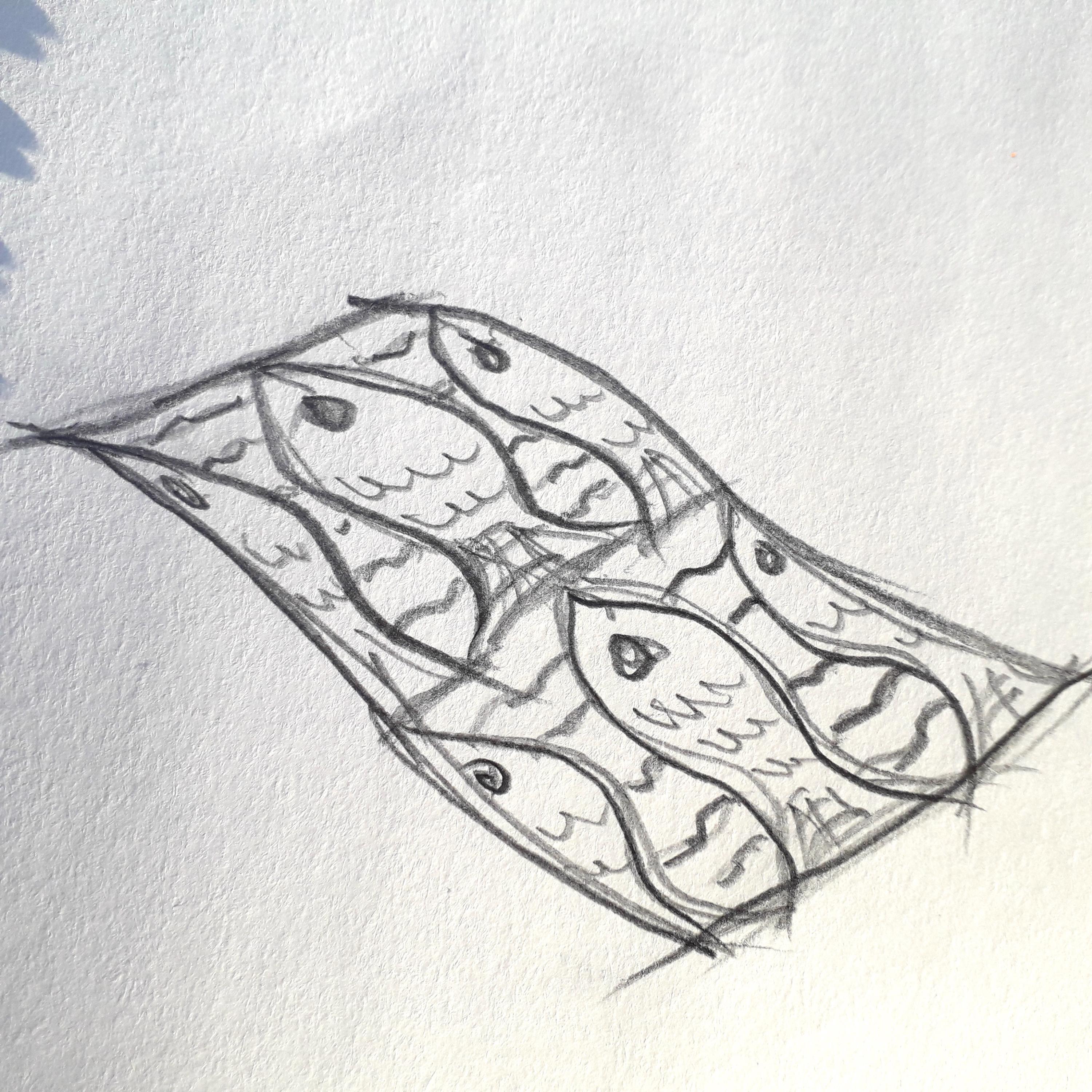 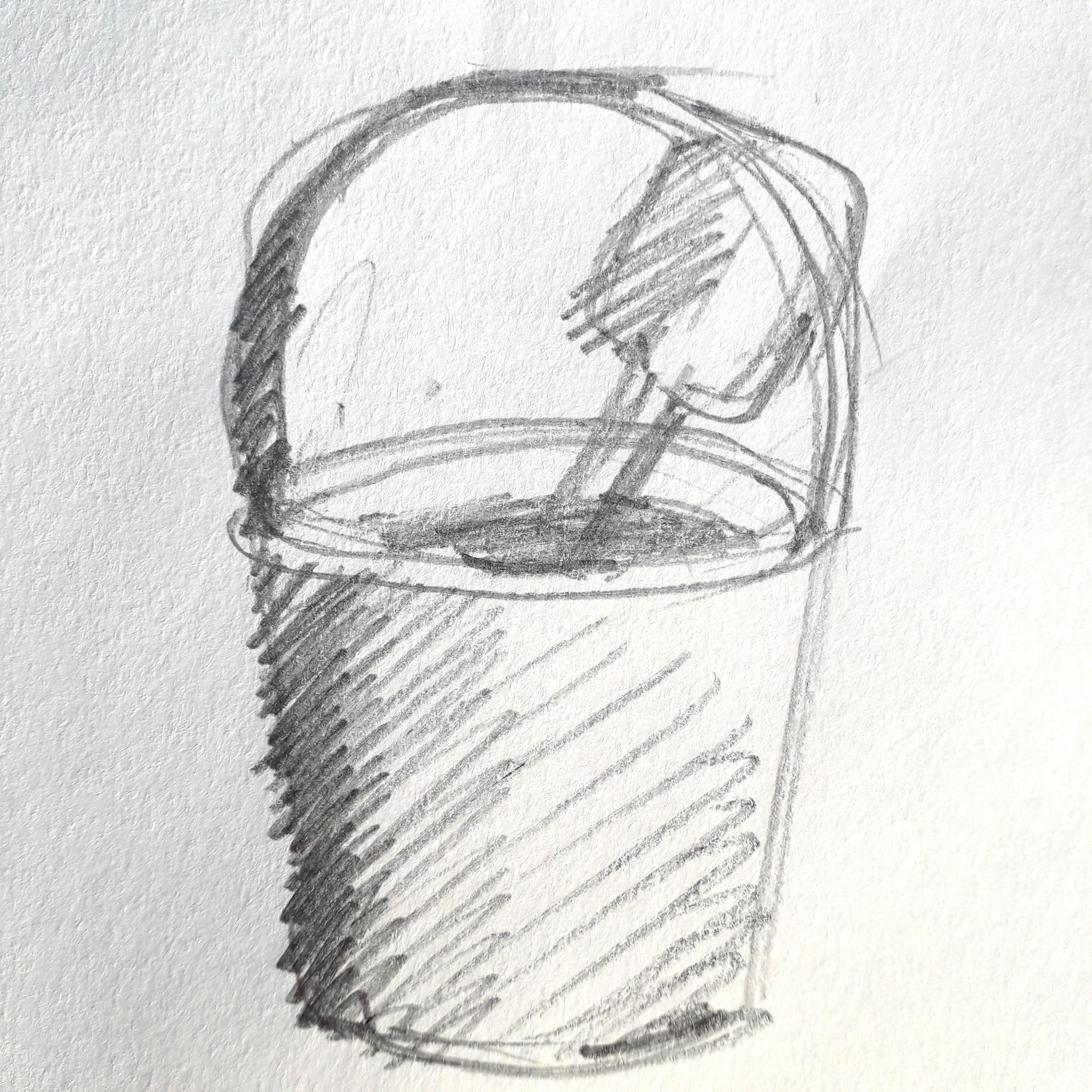 Then it was time to do the background and paint the coast and the sailing boat in the background with the sun in the sky and clouds.
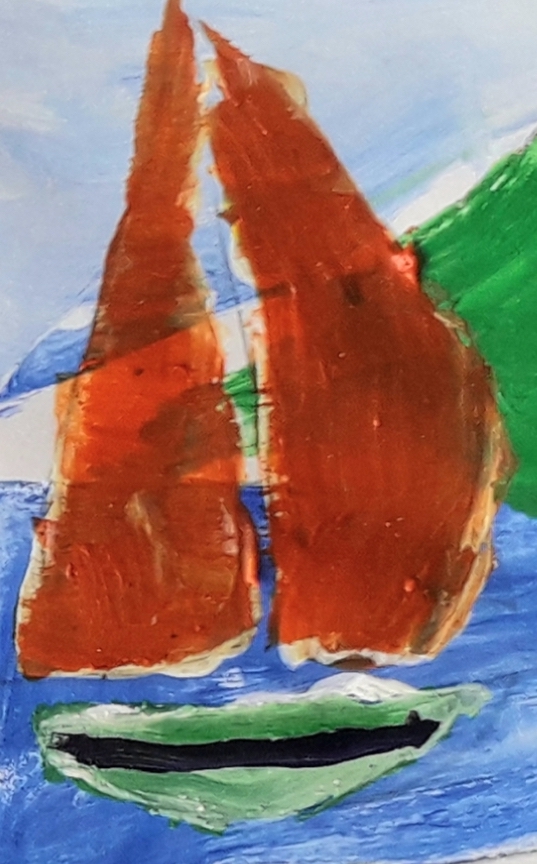 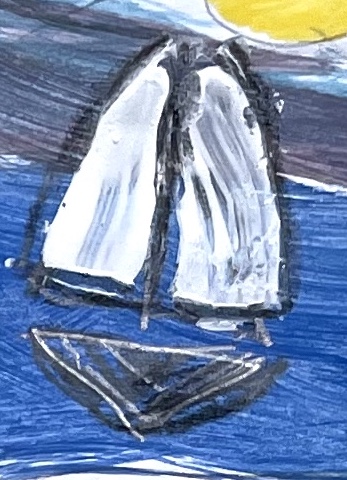 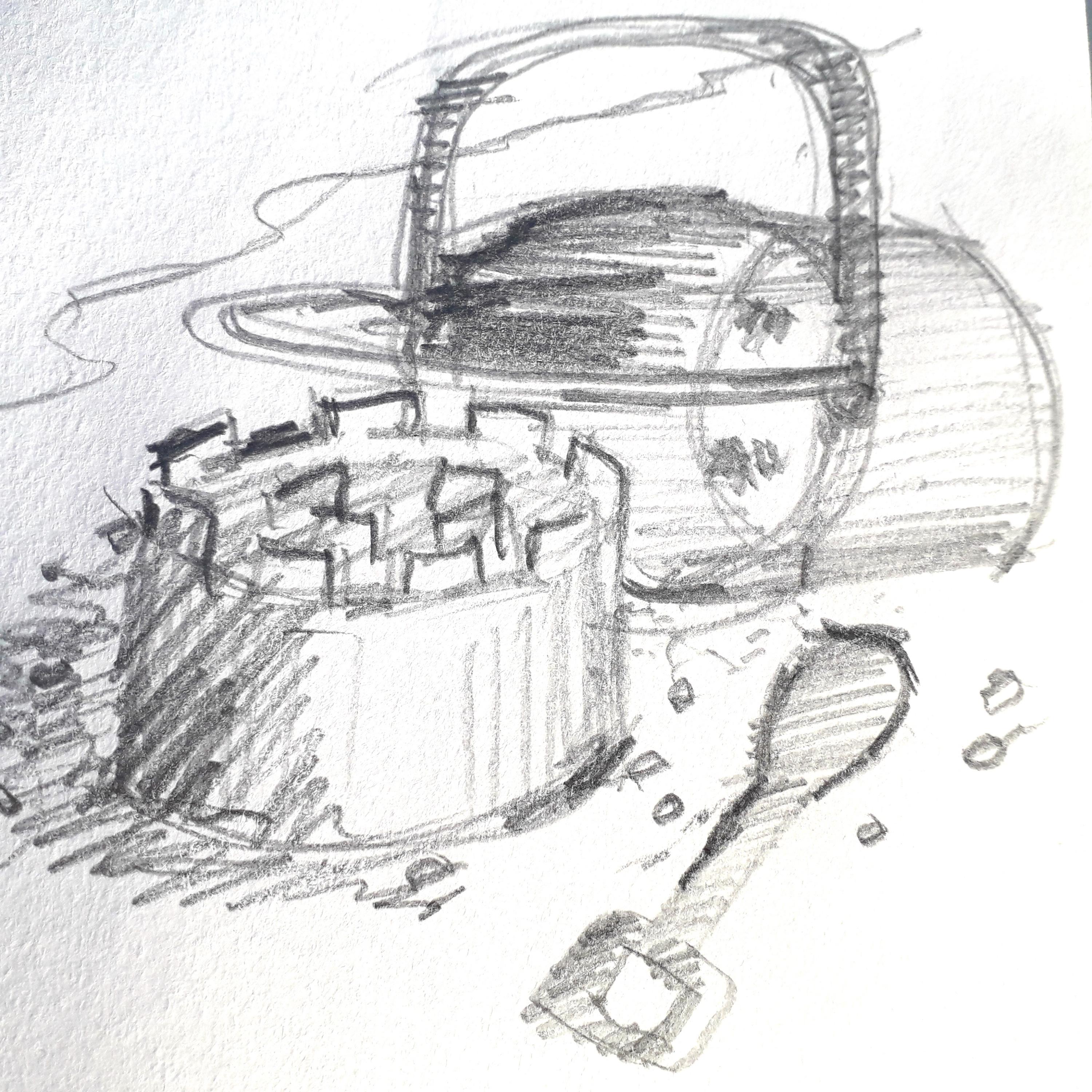 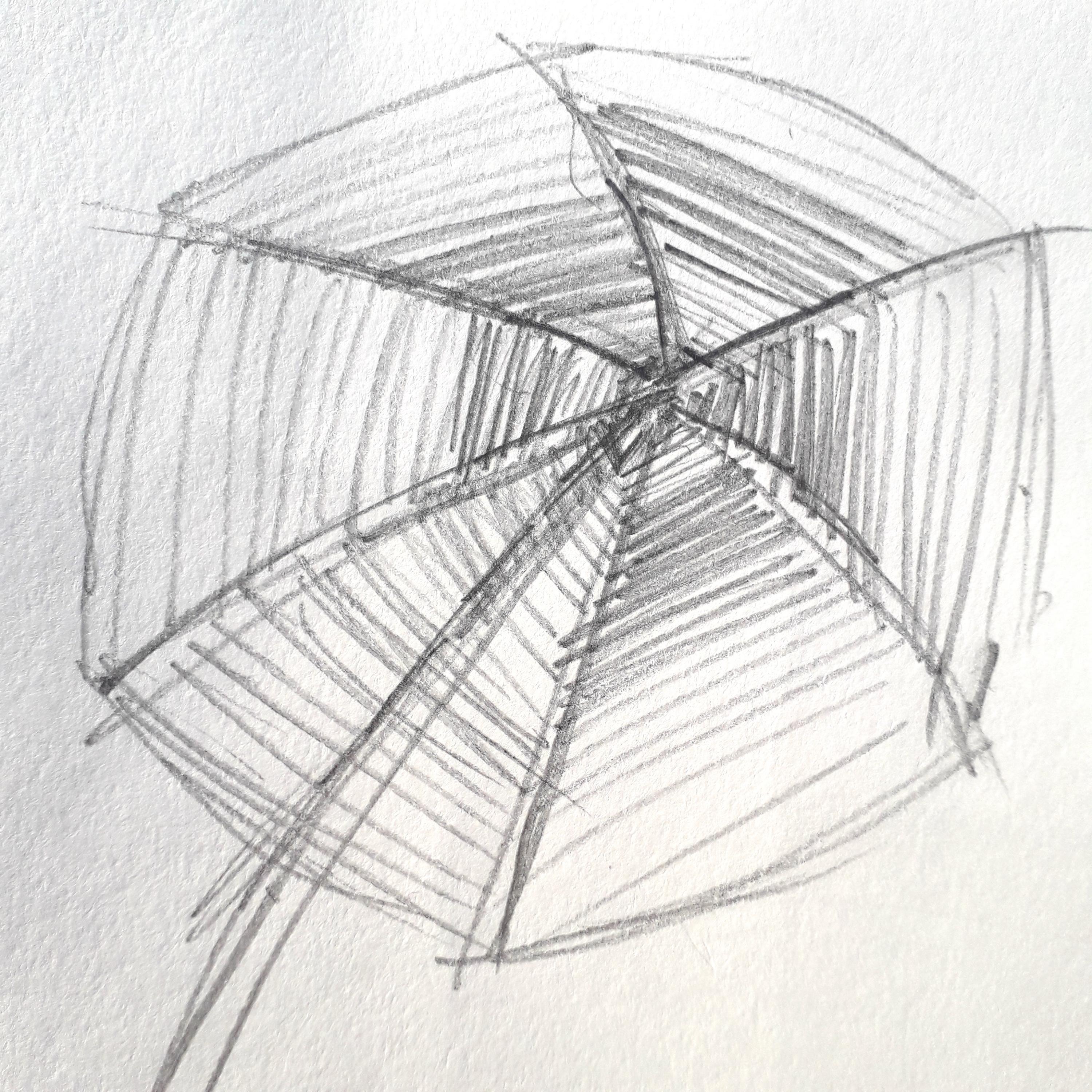 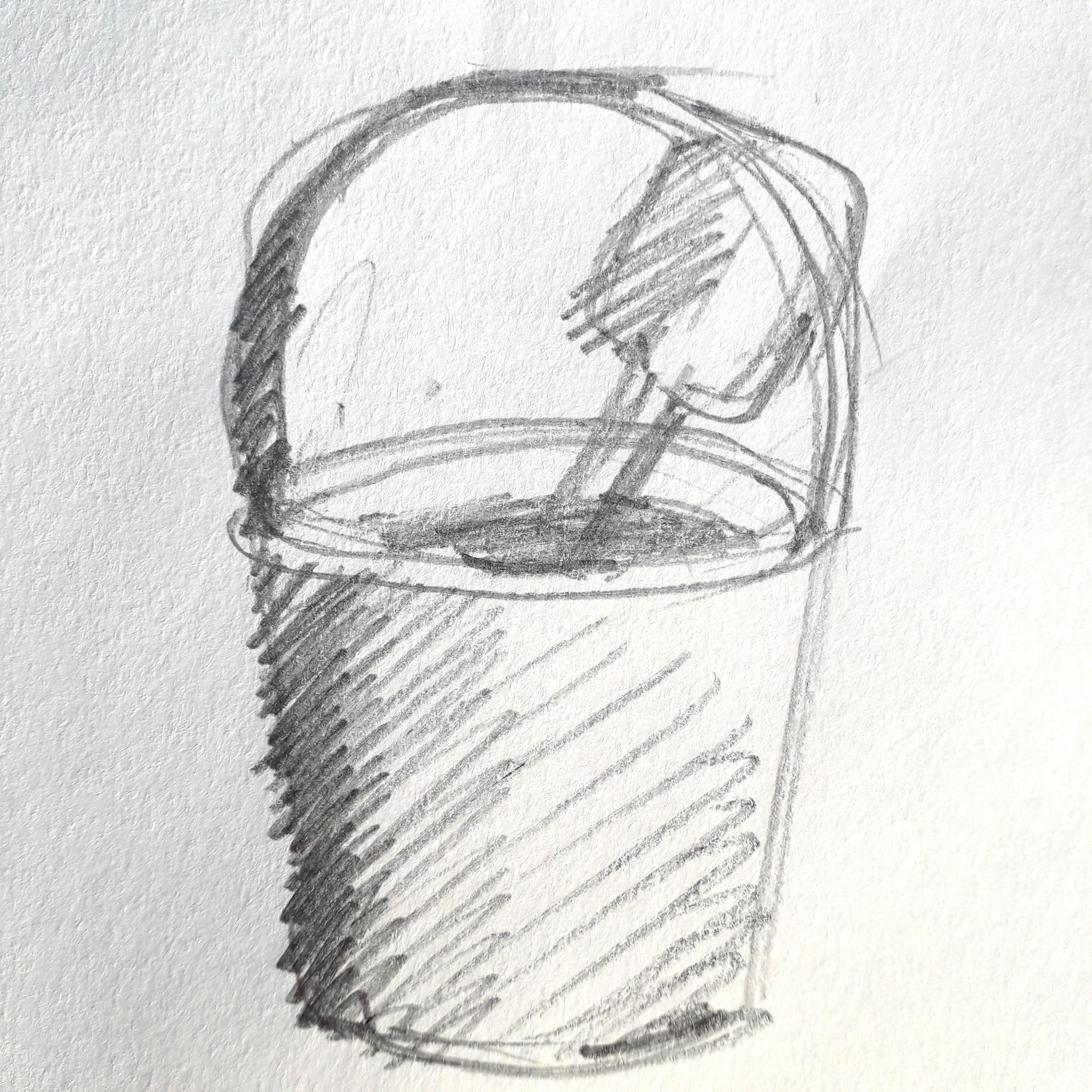 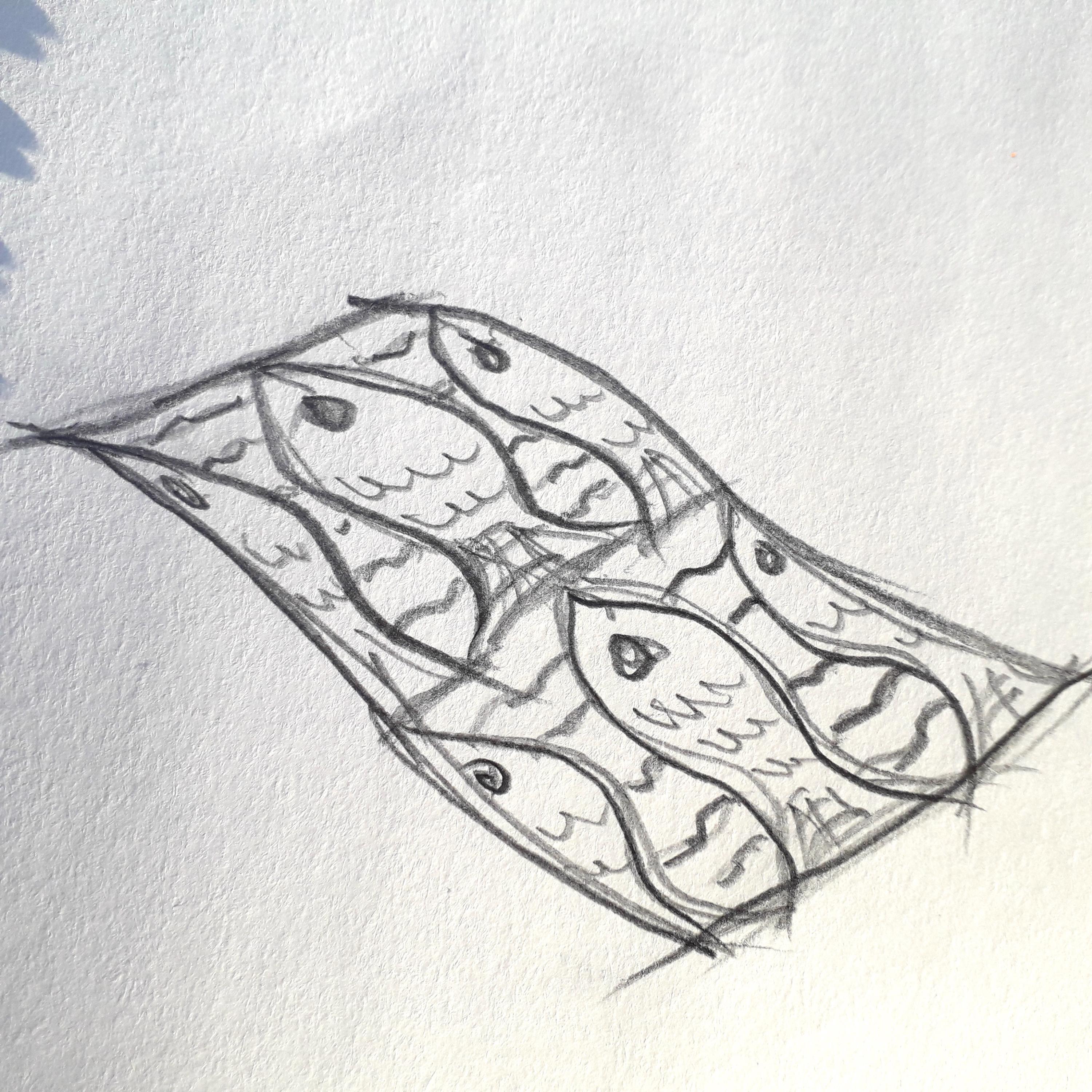 Then I painted in my bucket and spade and chose  bright colours for these.
I used a lot of different materials to make this whole project and chose colours, materials and chose where to put them. I really enjoyed putting them all together and hope you like this as much as i do.
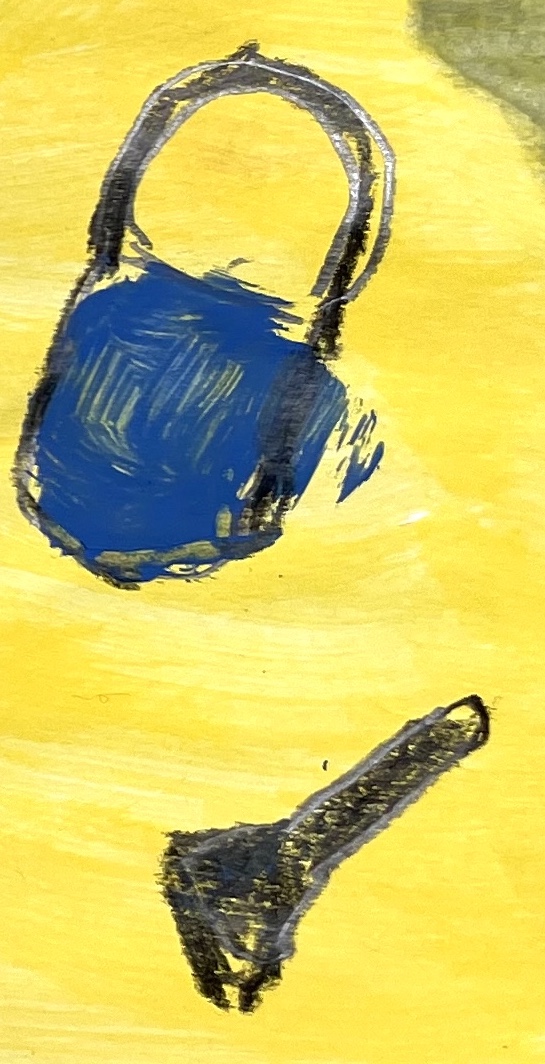 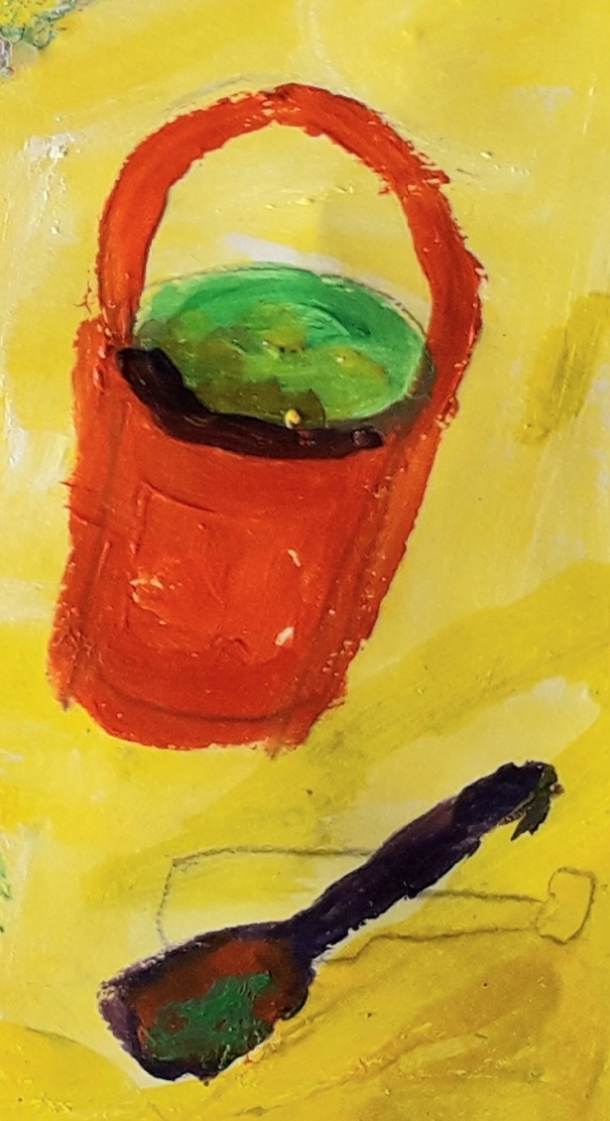 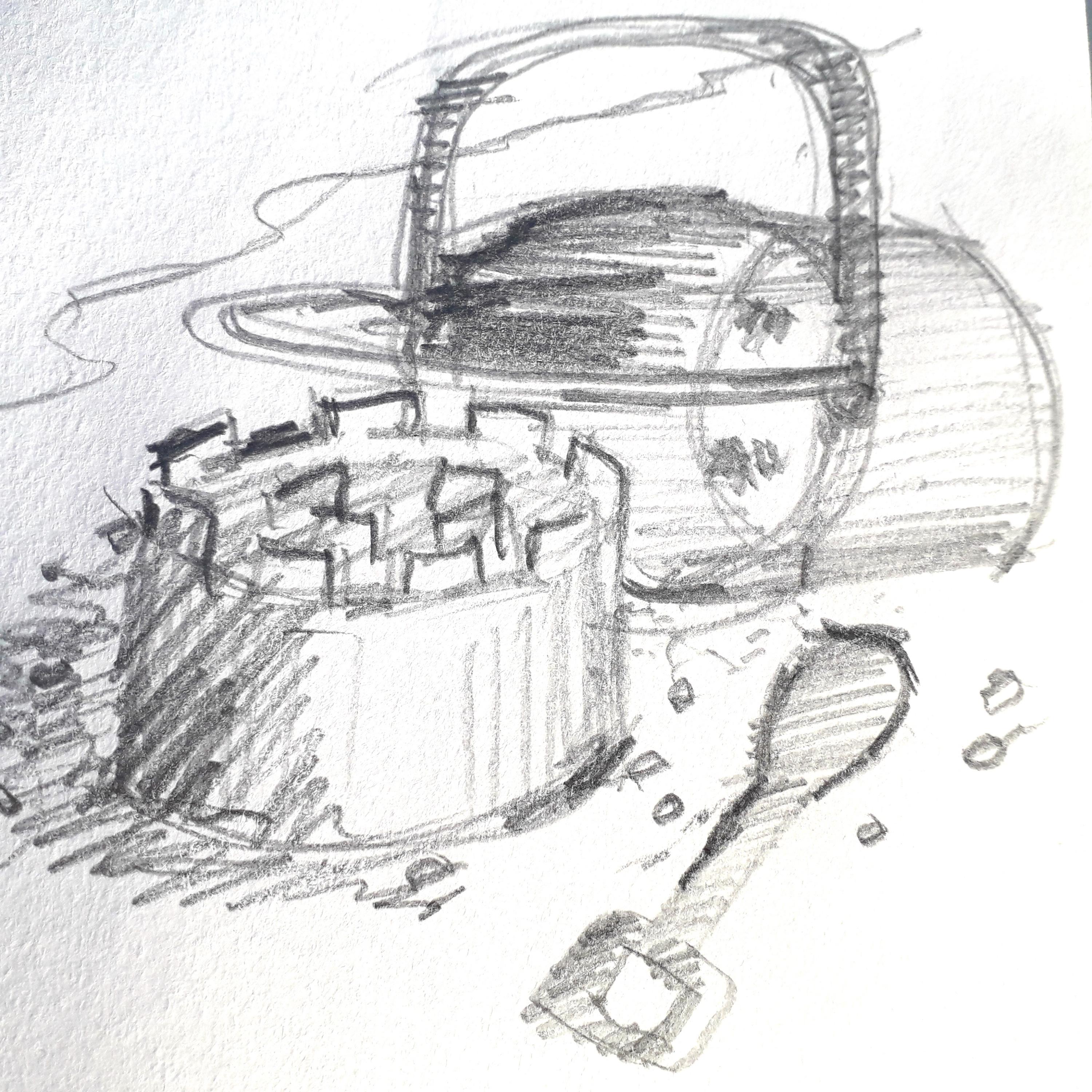 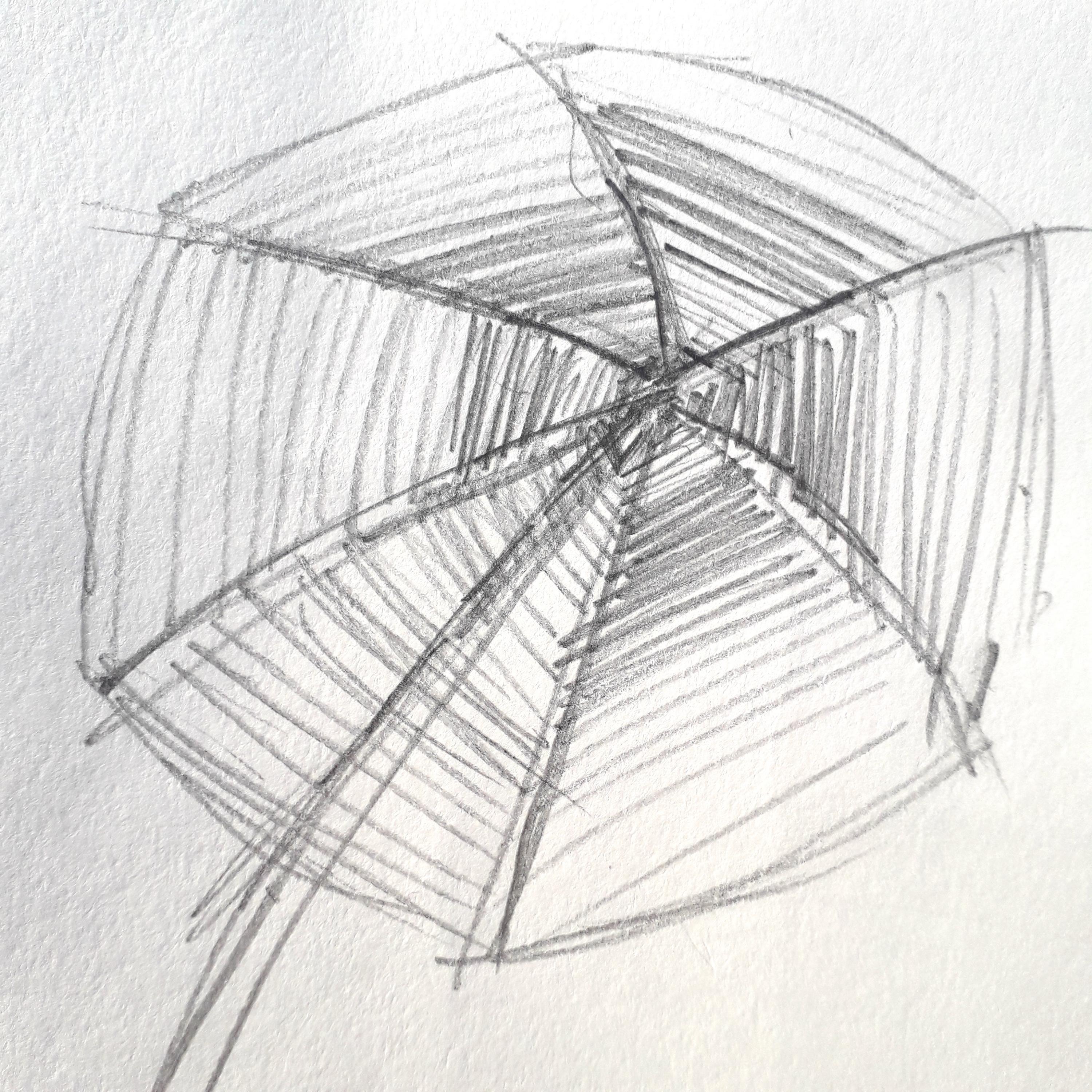 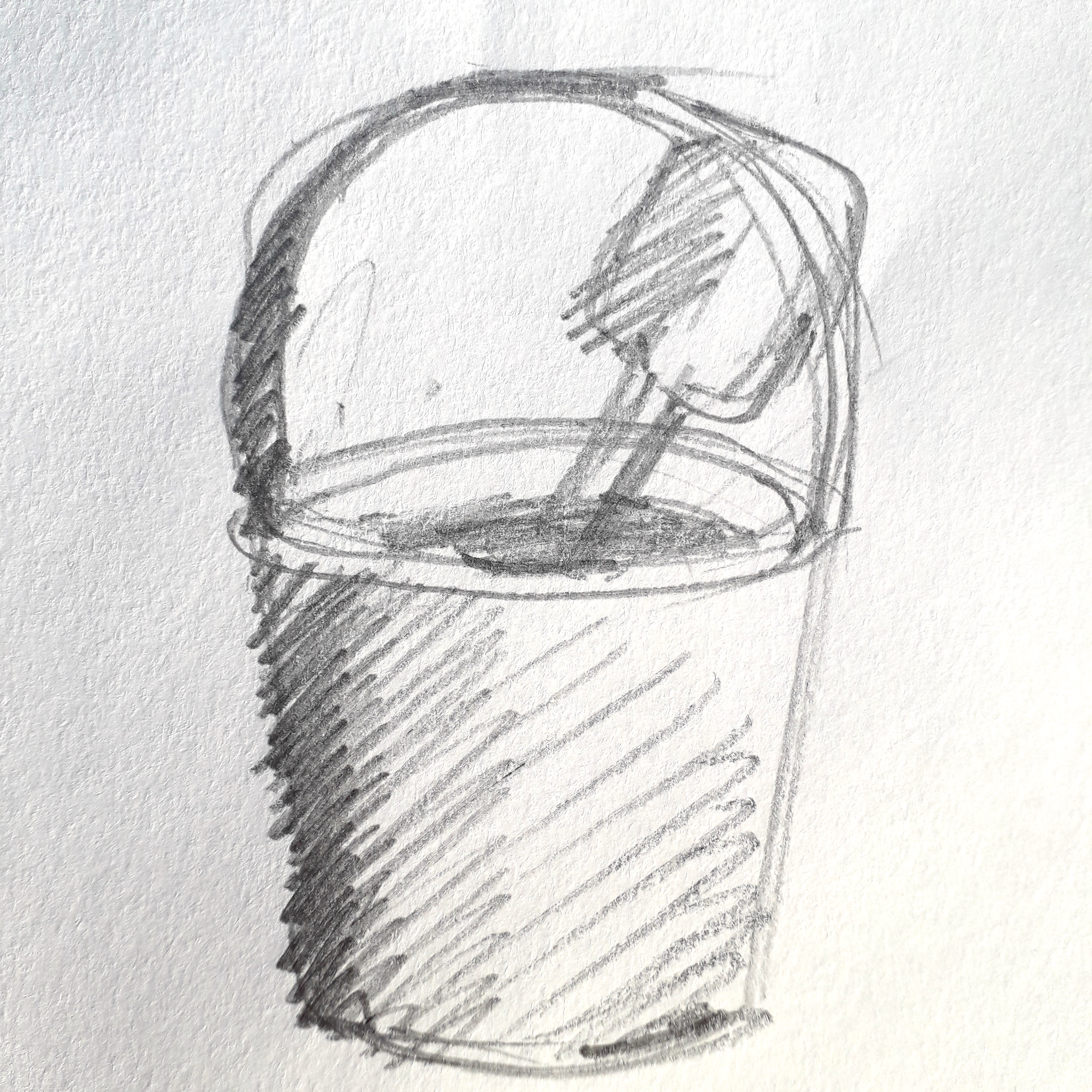 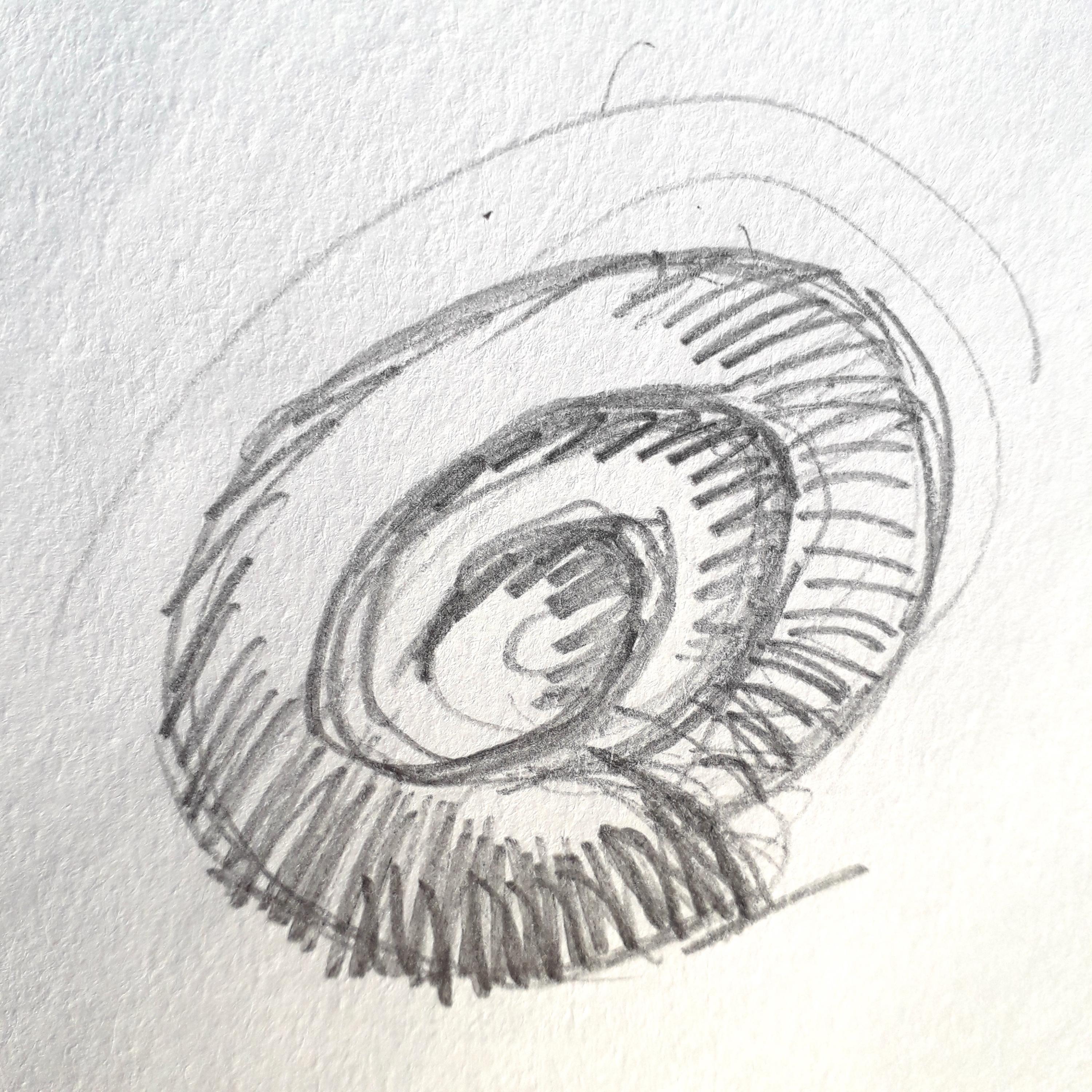 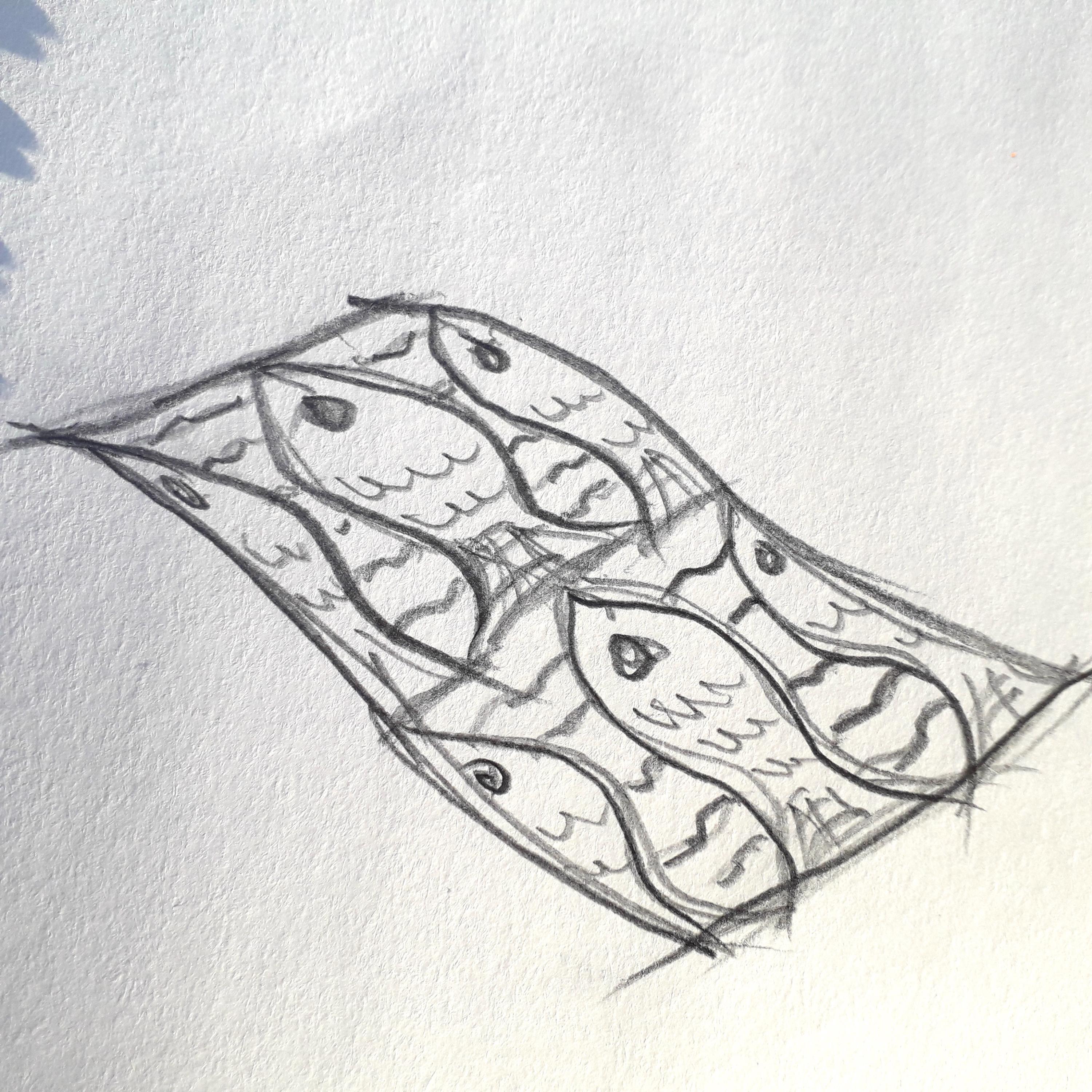 To finish, 
I put PVA glue on my painting to make fish in the sea and added different colour glitter sparkles to this, as well as the sea, sand, umbrella and other features. 

I also put shells on the beach to add to the seaside with glue.

I worked on my beach scene over 3 sessions, so it took me about 3 hours and I enjoyed making the painting.
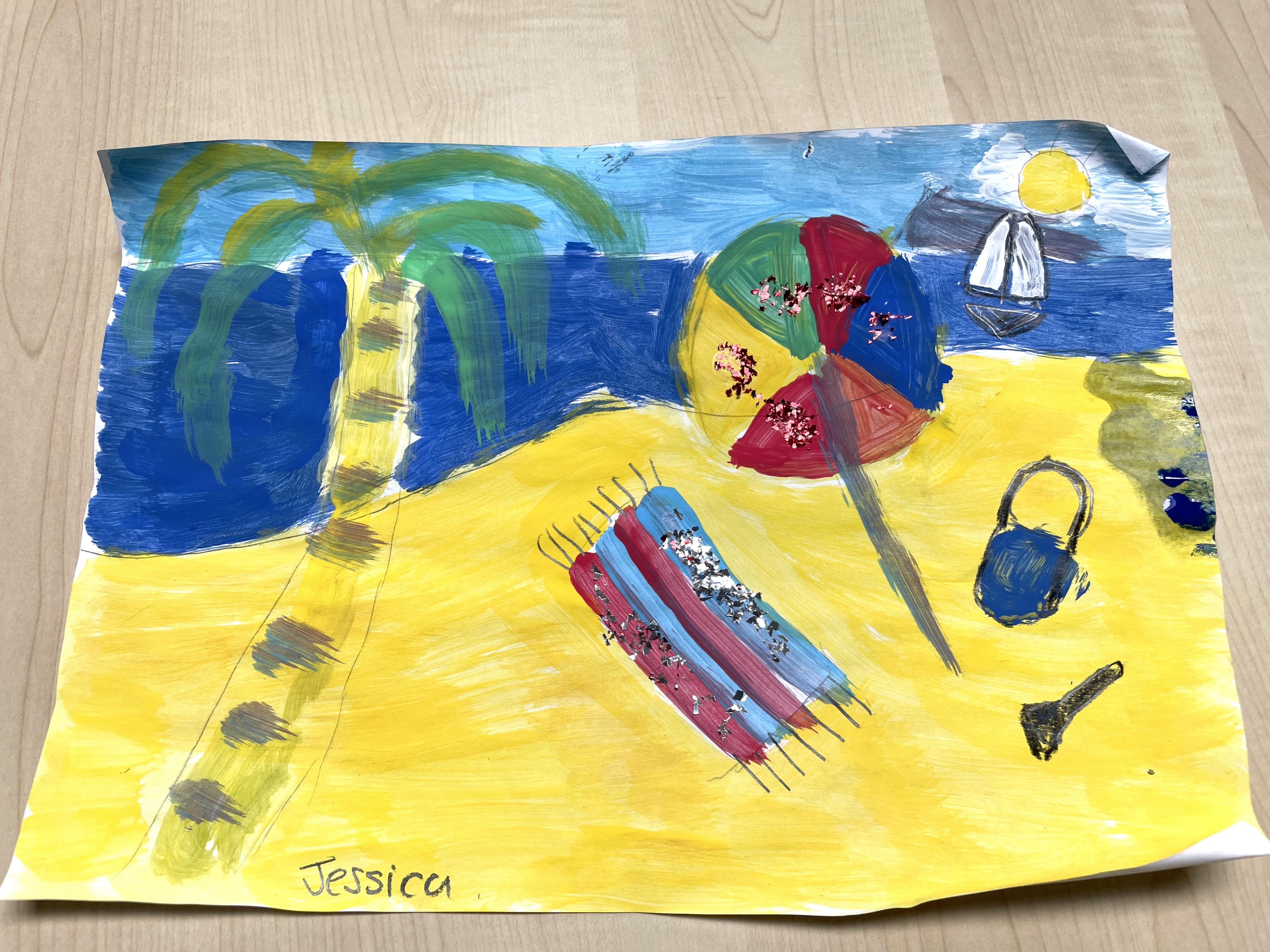 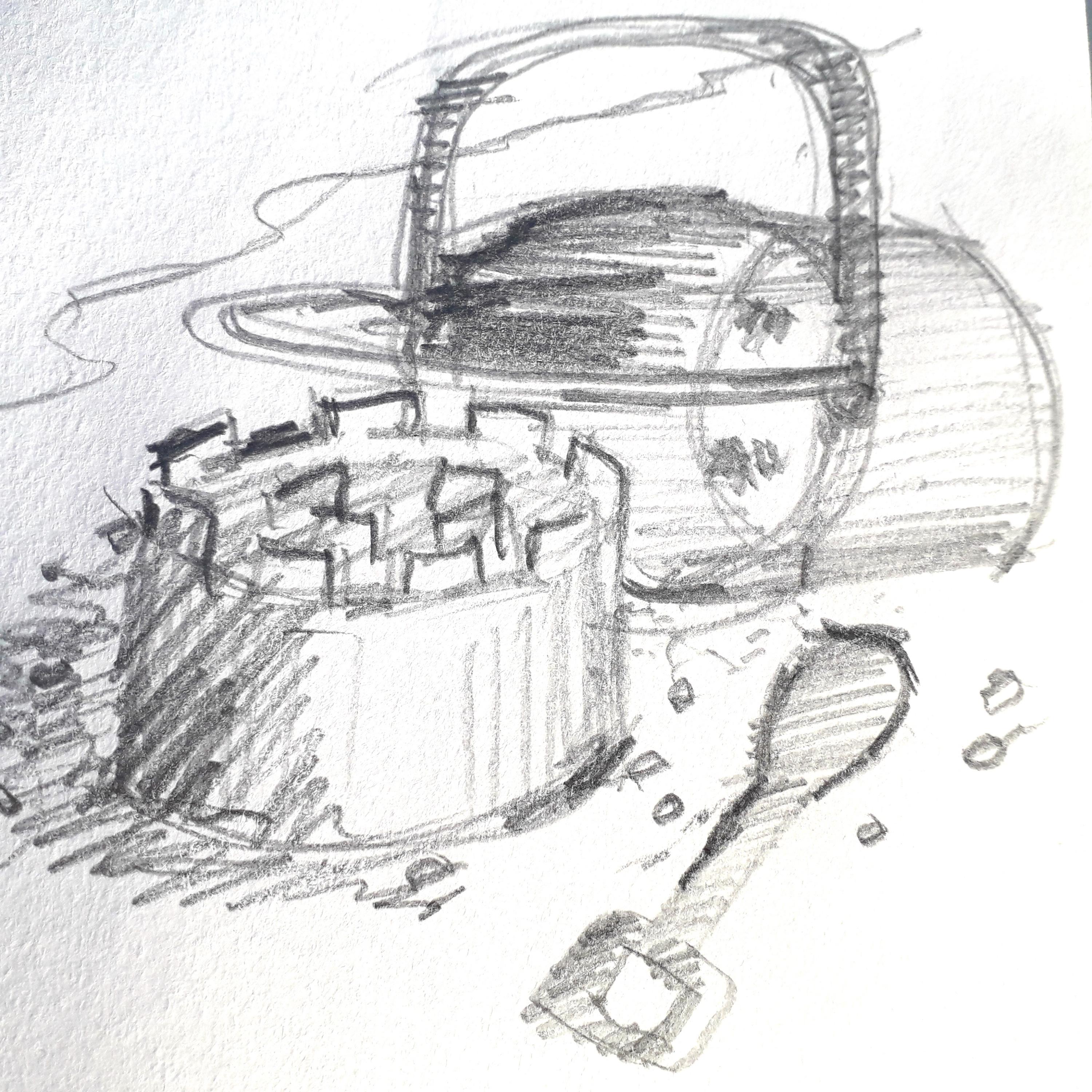 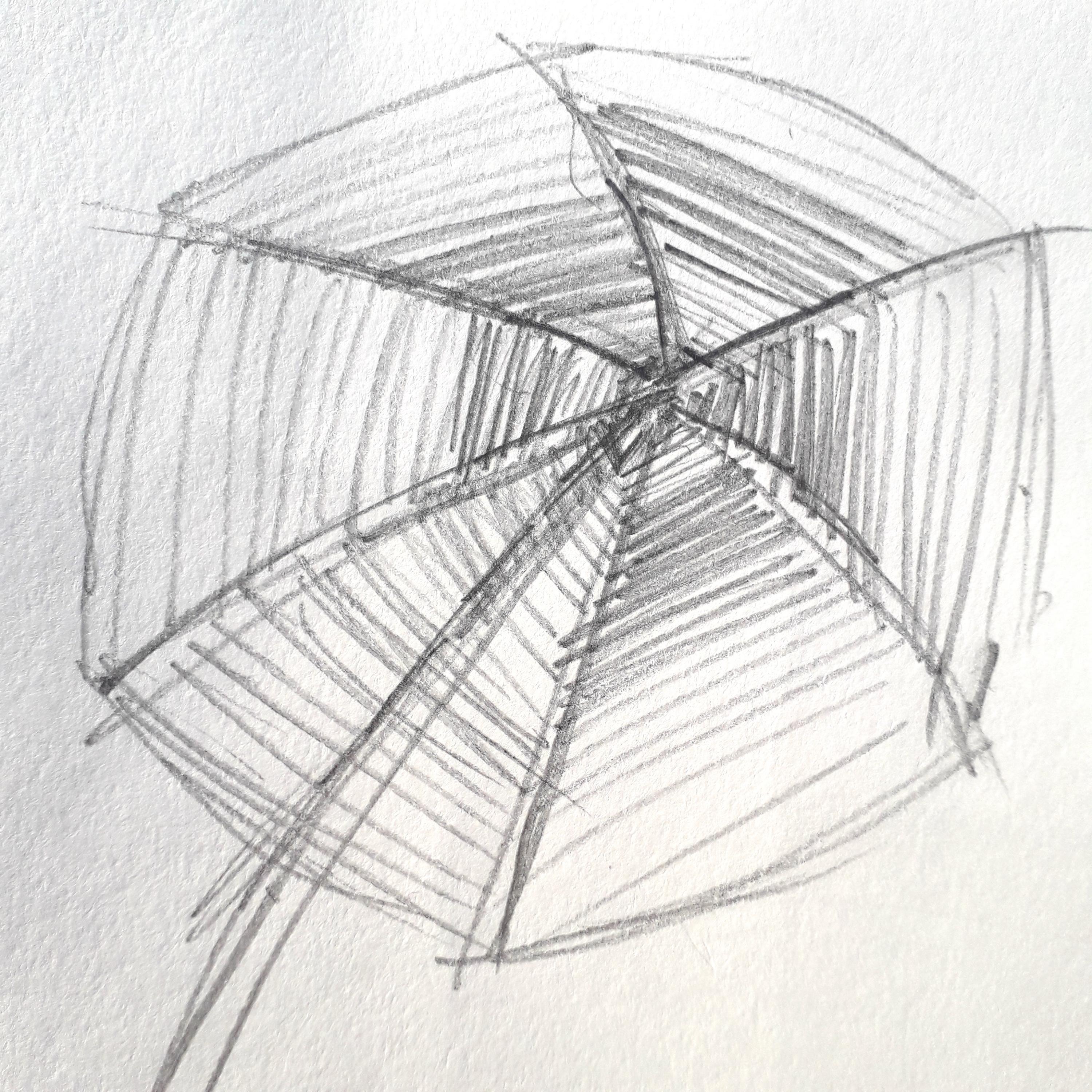 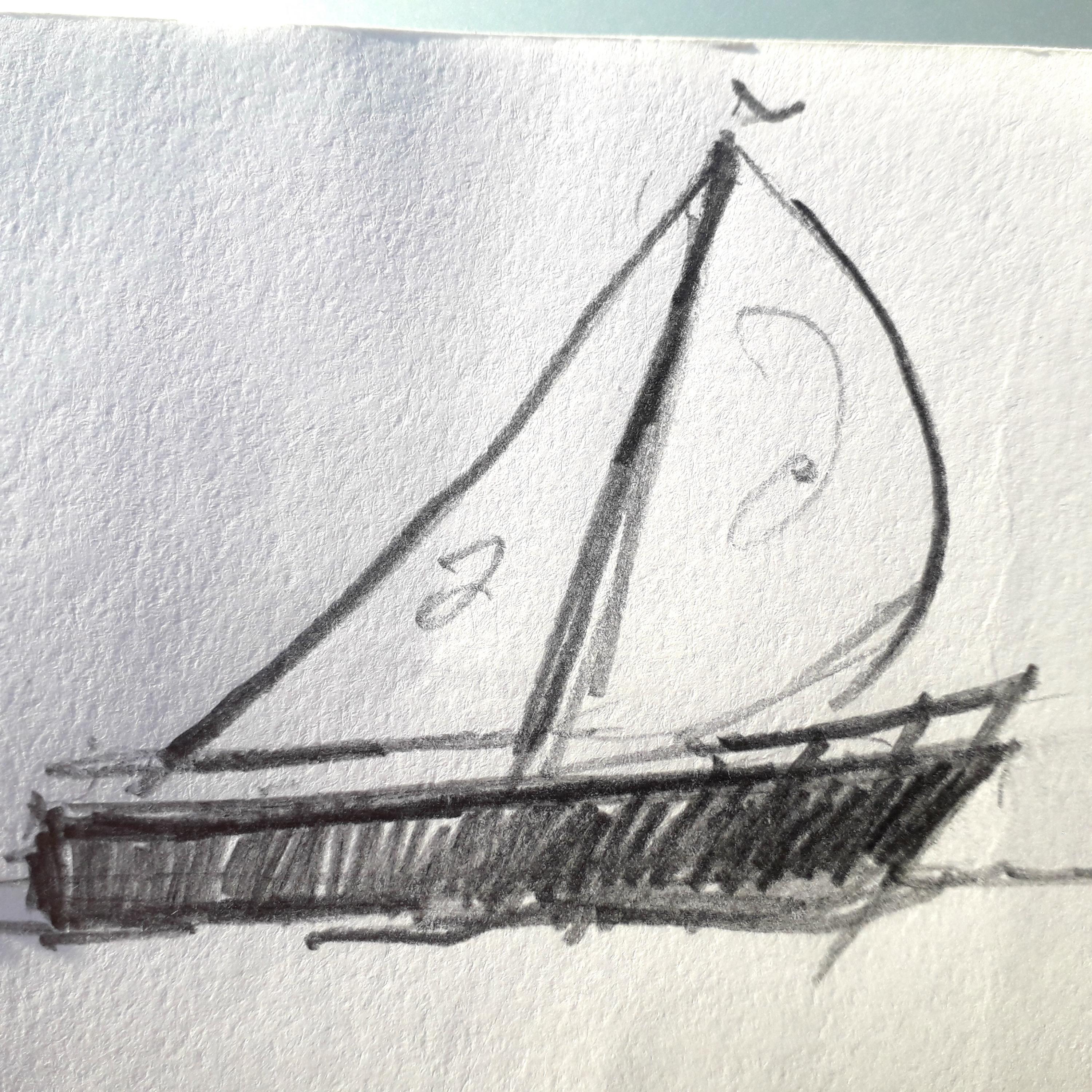